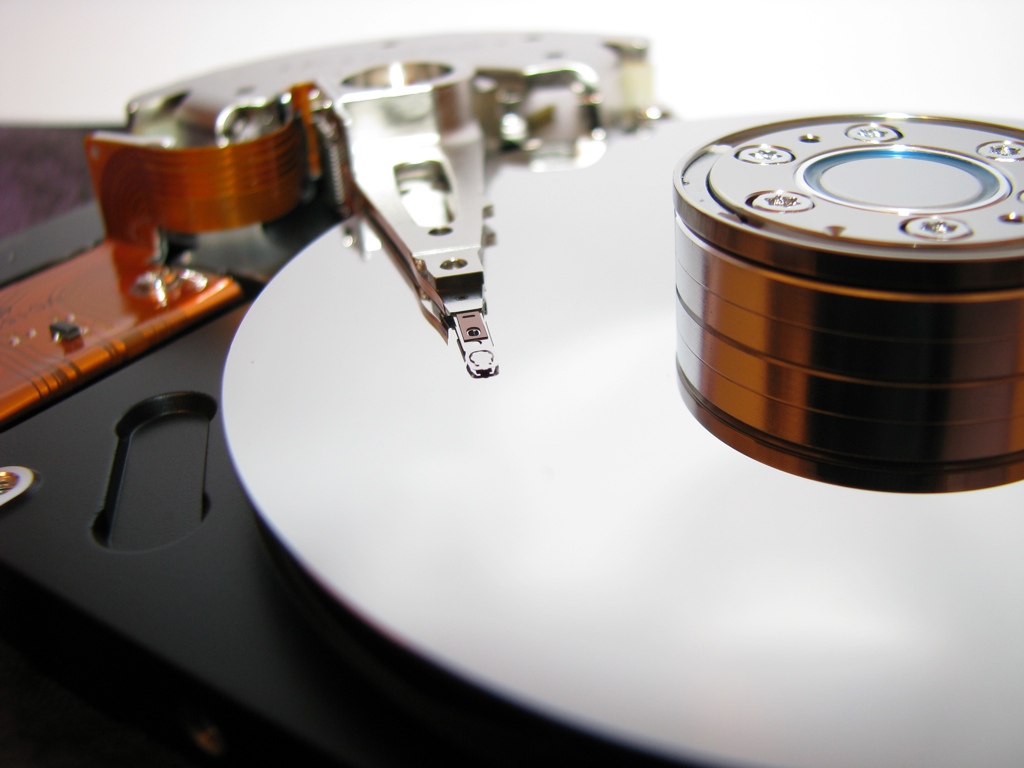 Energy Efficient Data Storage Systems
Xiao Qin

Department of Computer Science 
and Software Engineering
Auburn Universityhttp://www.eng.auburn.edu/~xqin
xqin@auburn.edu
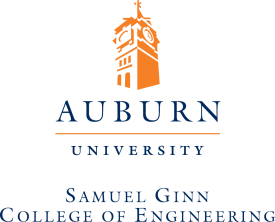 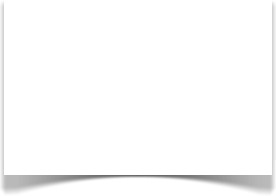 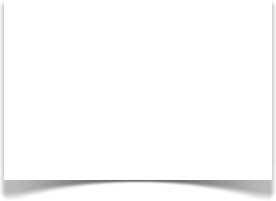 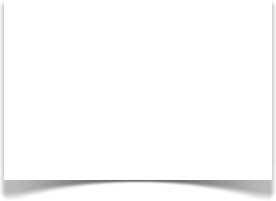 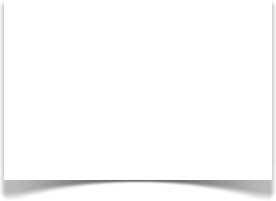 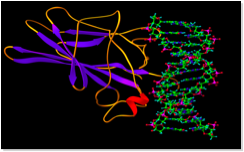 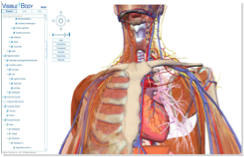 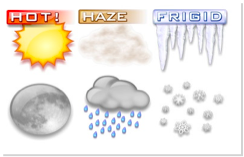 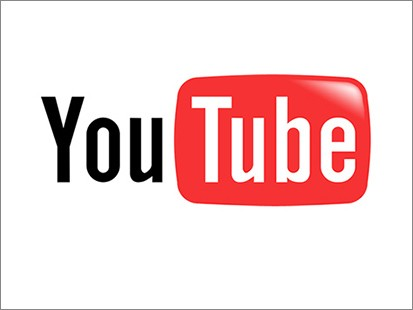 Data-Intensive Applications
Stream Multimedia
Bioinformatic
3D Graphic
Weather Forecast
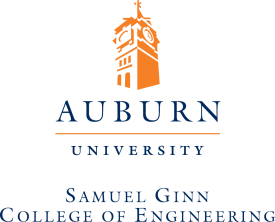 2
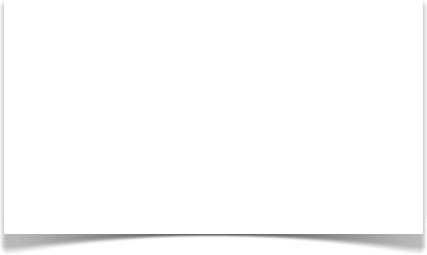 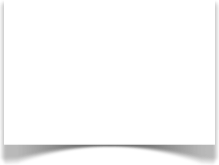 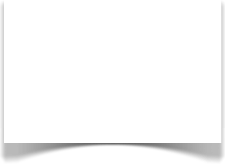 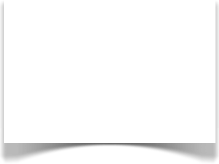 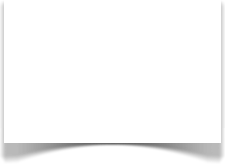 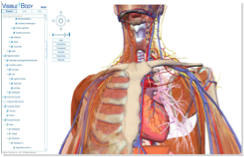 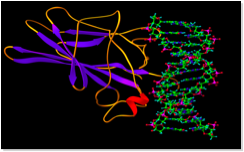 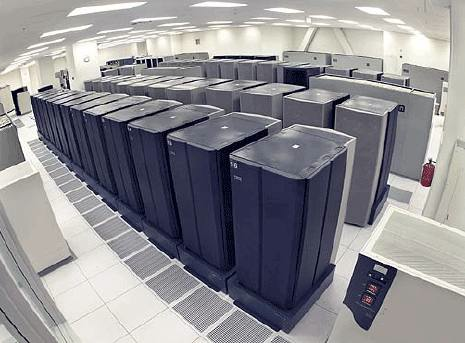 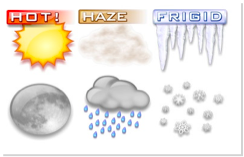 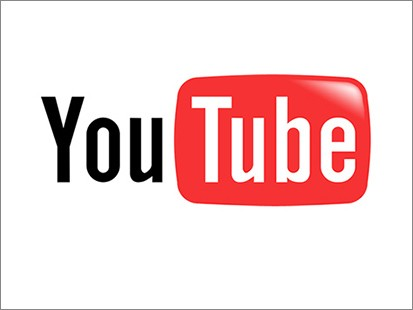 Cluster Computing in Data Centers
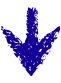 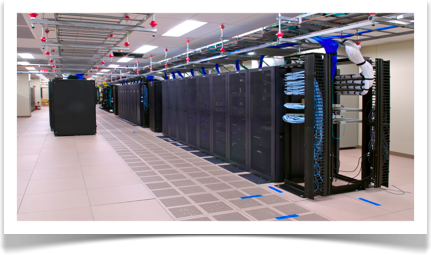 Data Centers
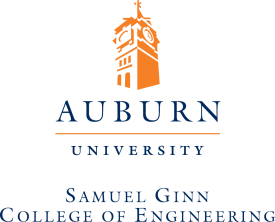 3
Computing and Storage Nodes in a Cluster
Storage Node
 (or Storage Area Network)
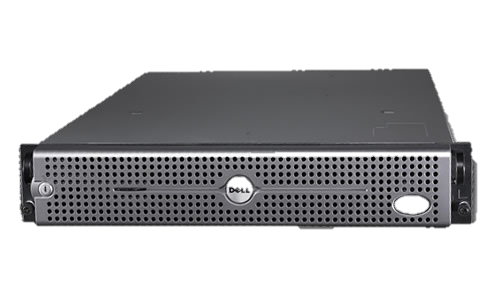 Head Node
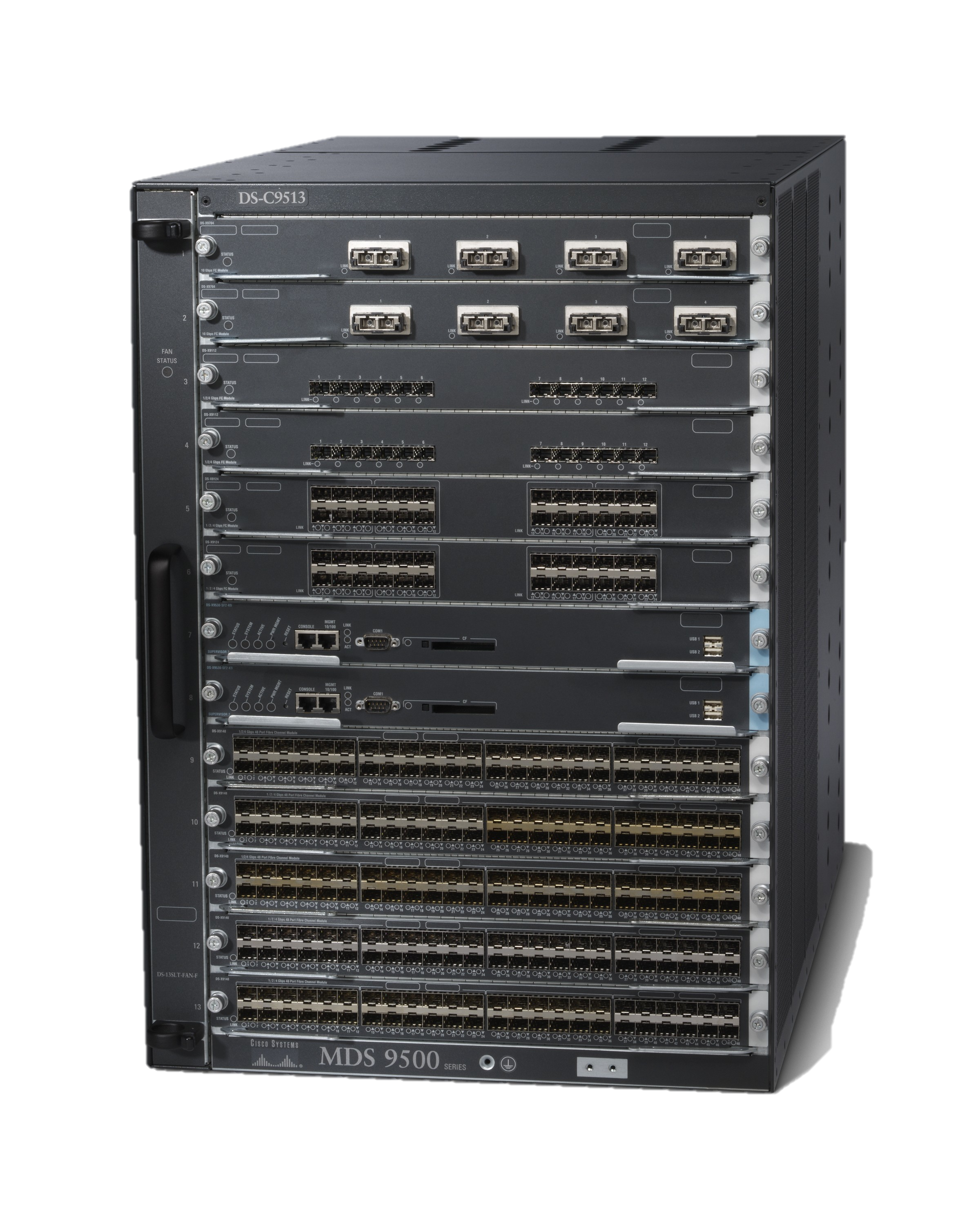 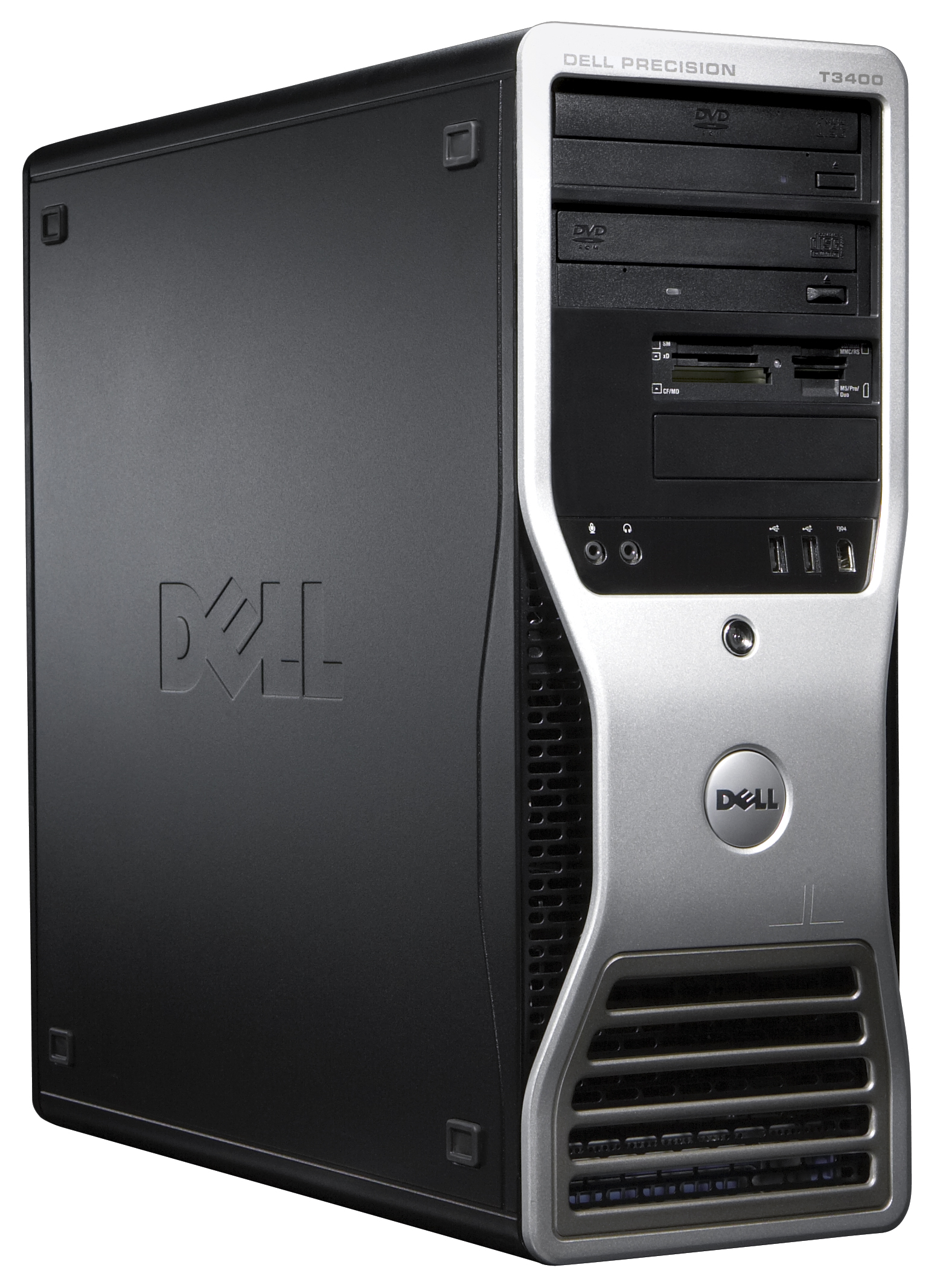 Client
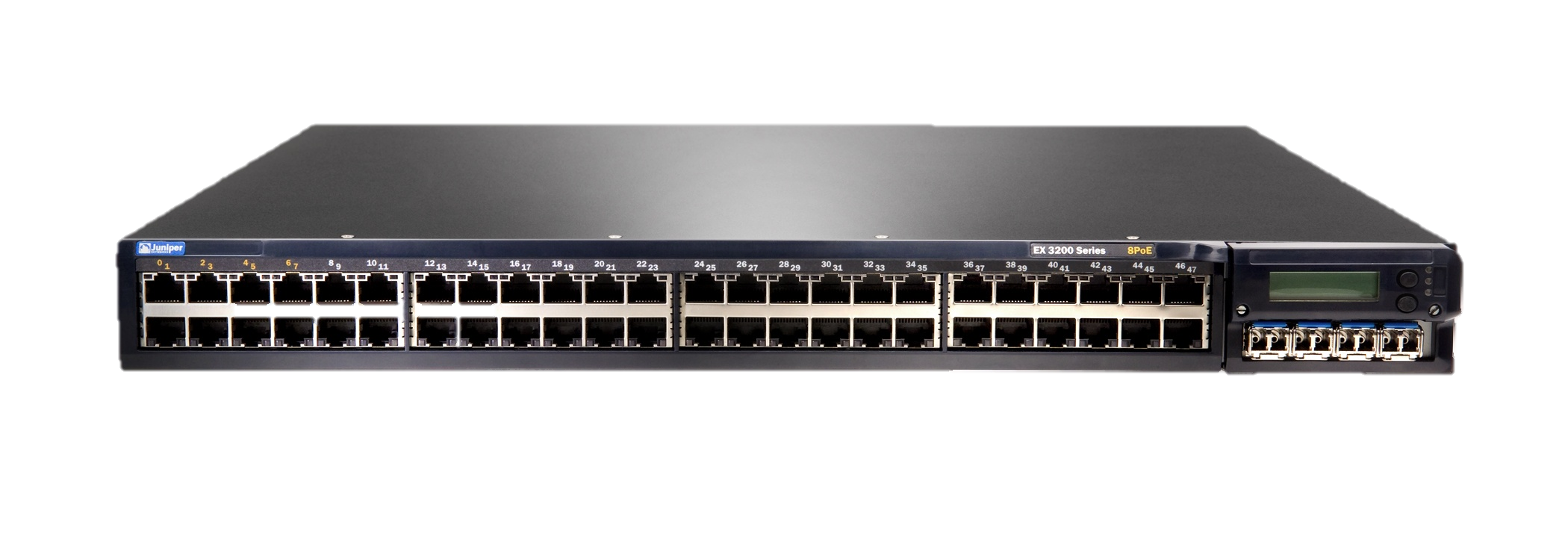 Internet
Network switch
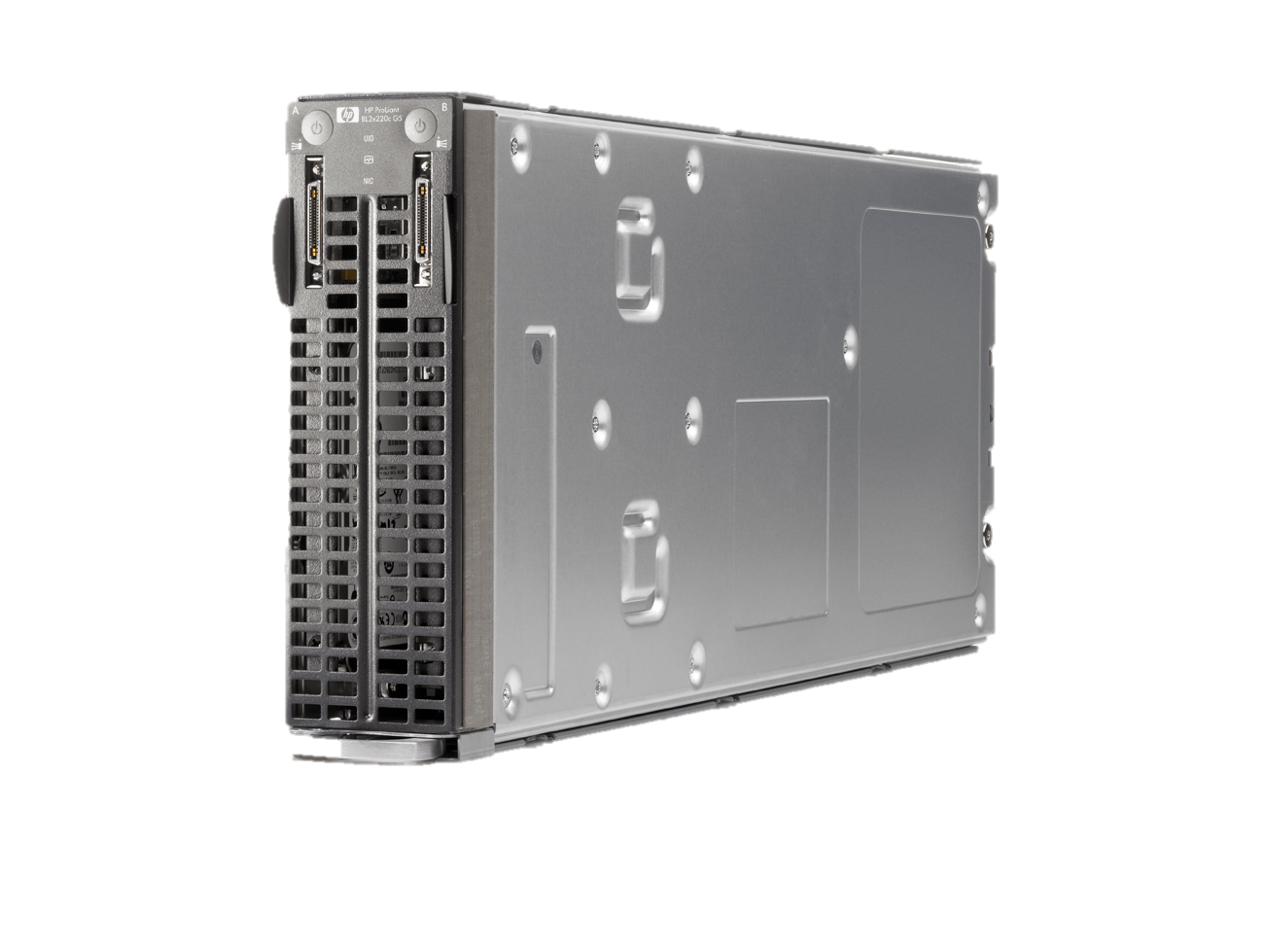 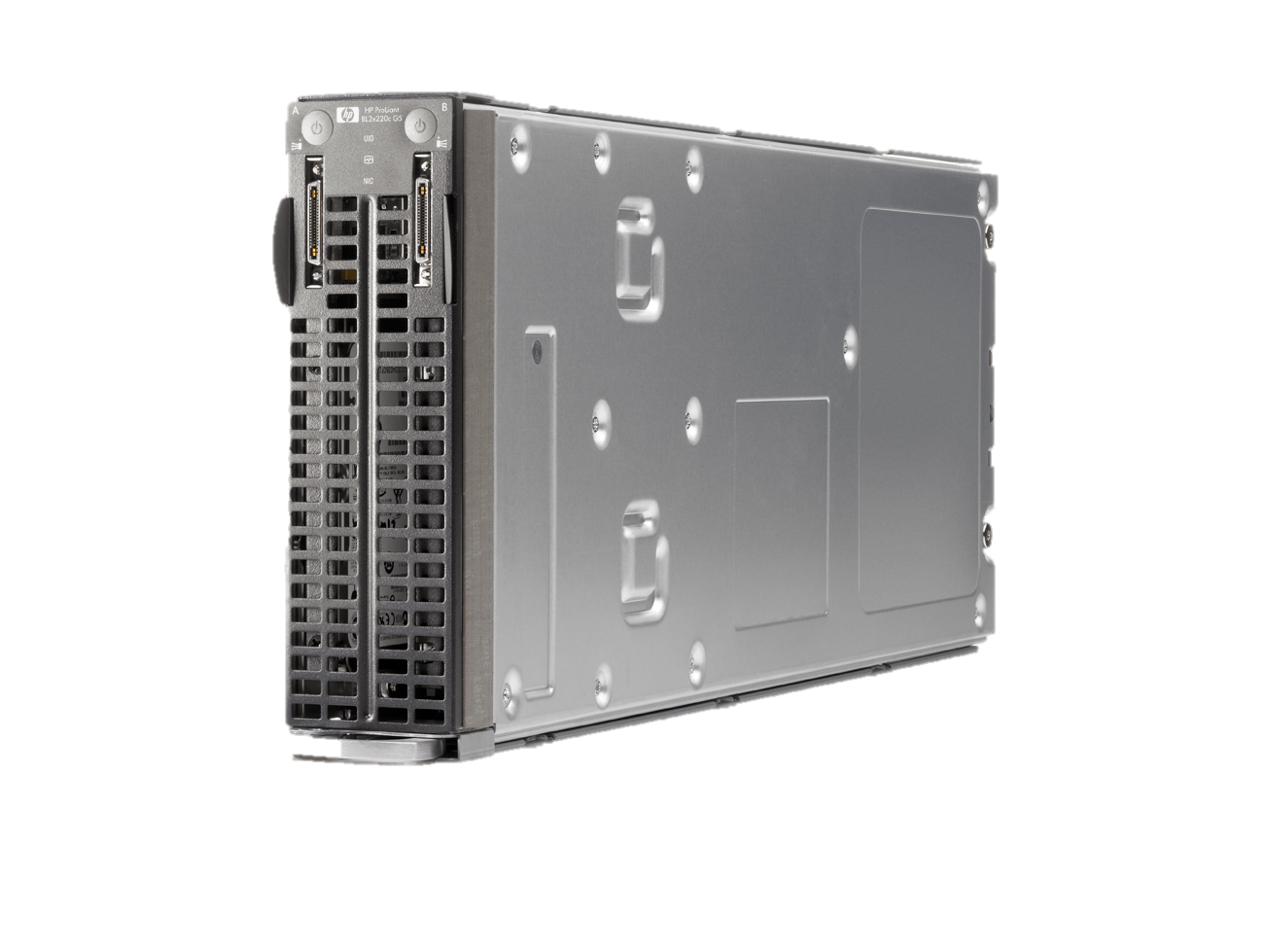 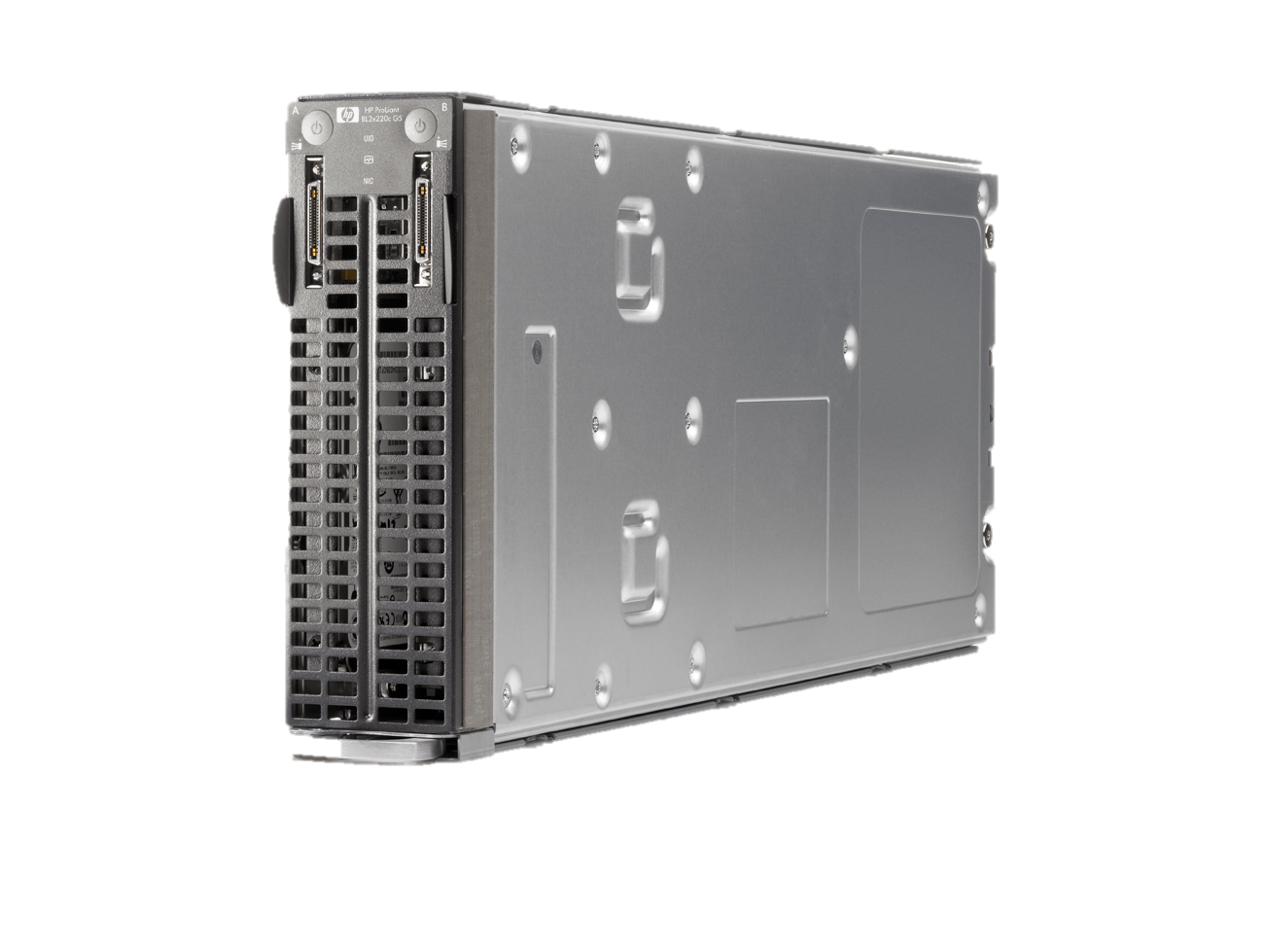 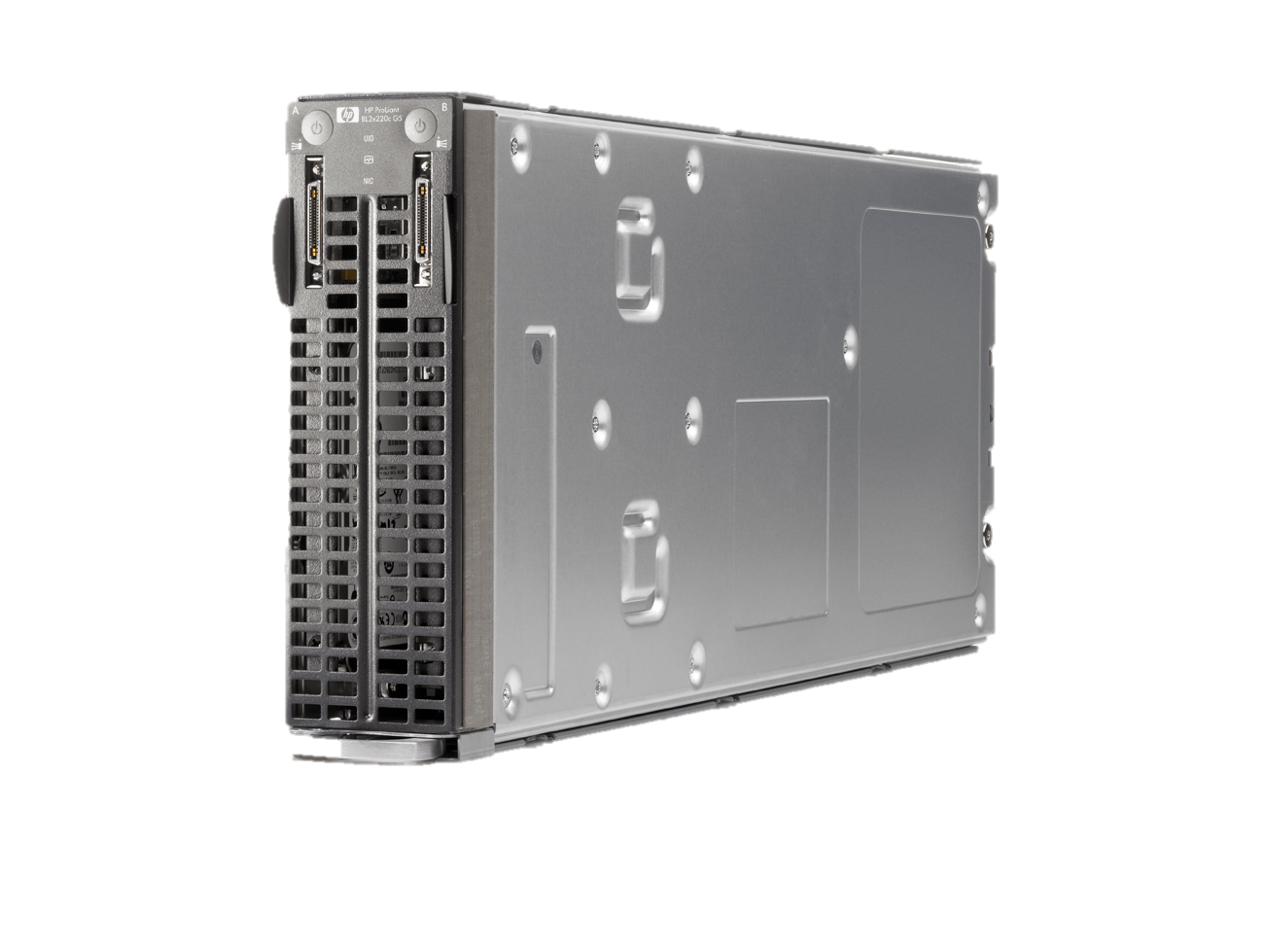 Computing Nodes
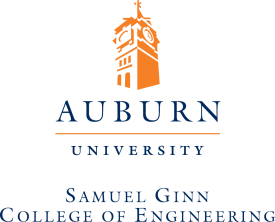 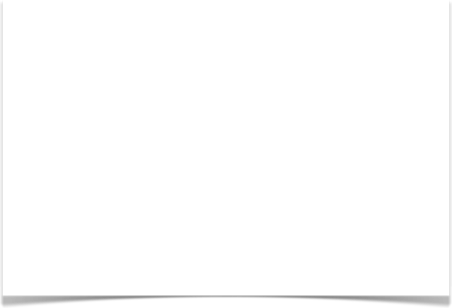 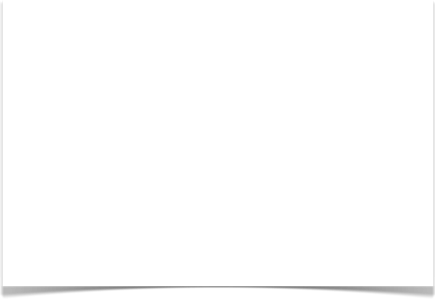 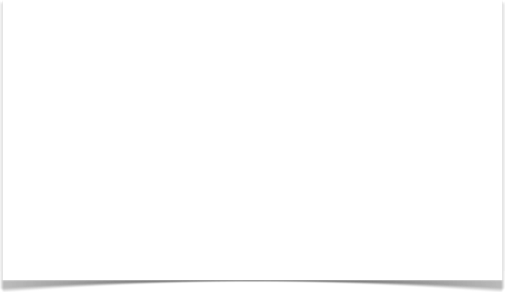 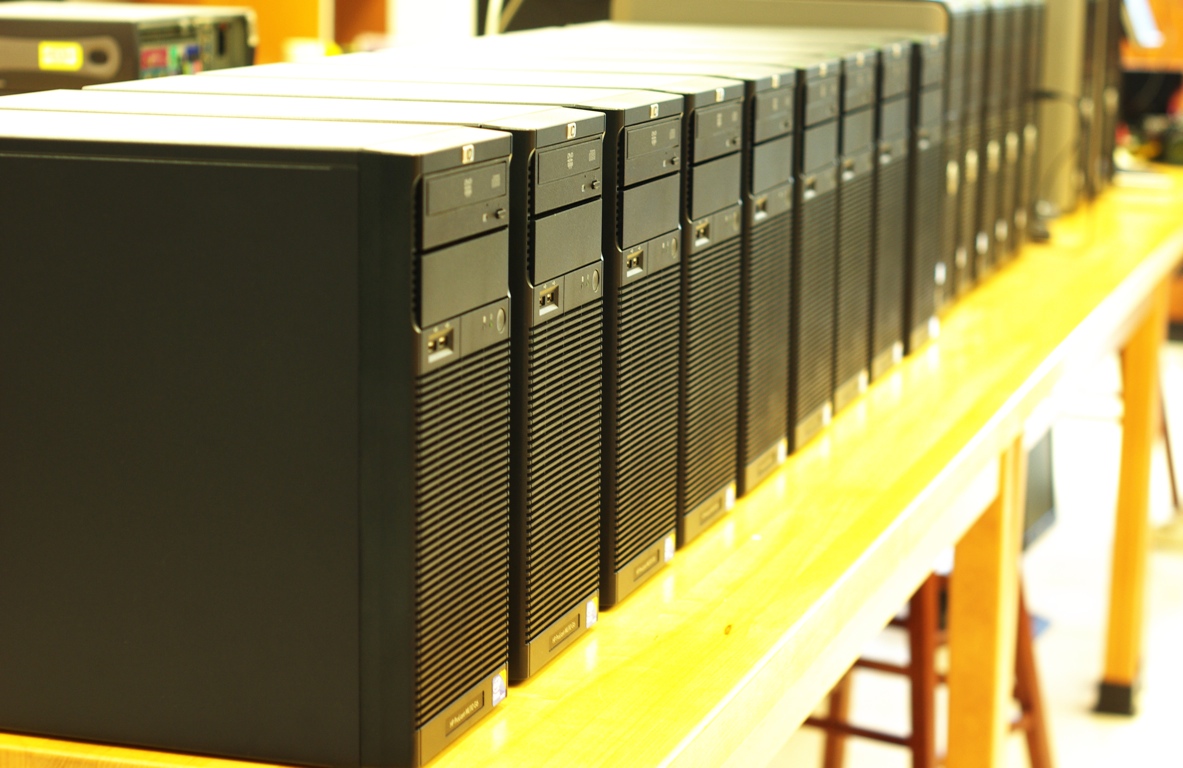 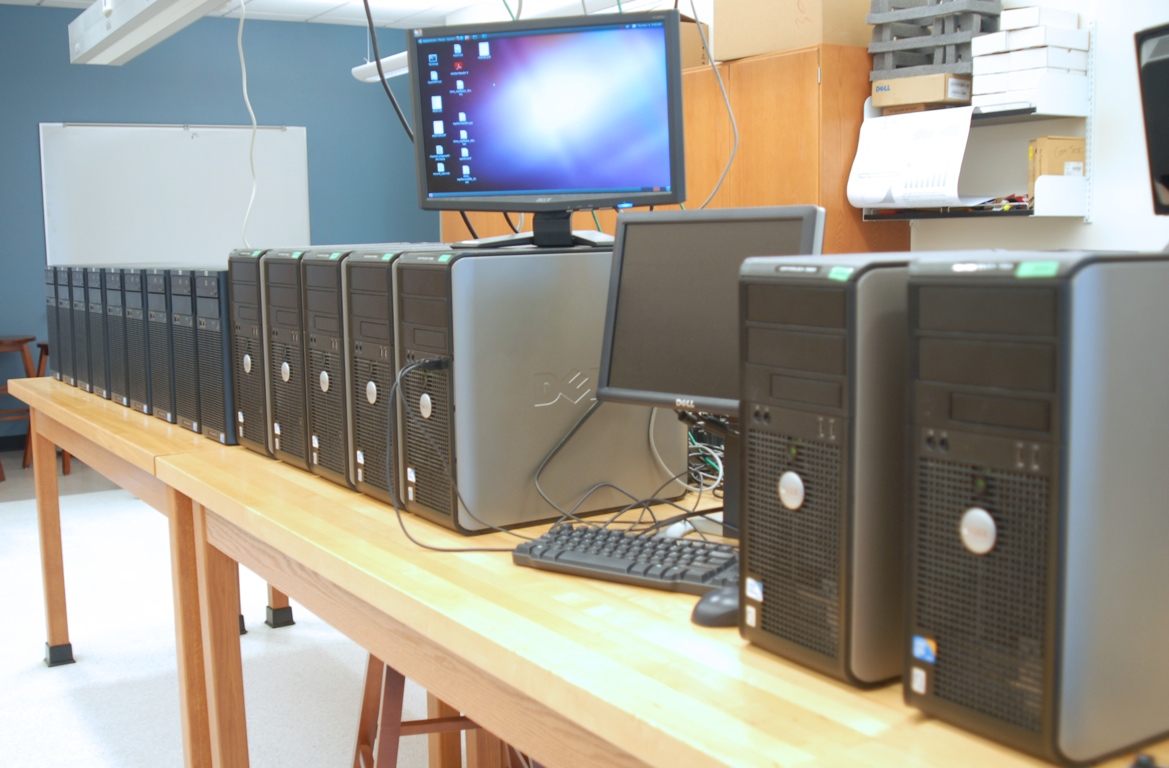 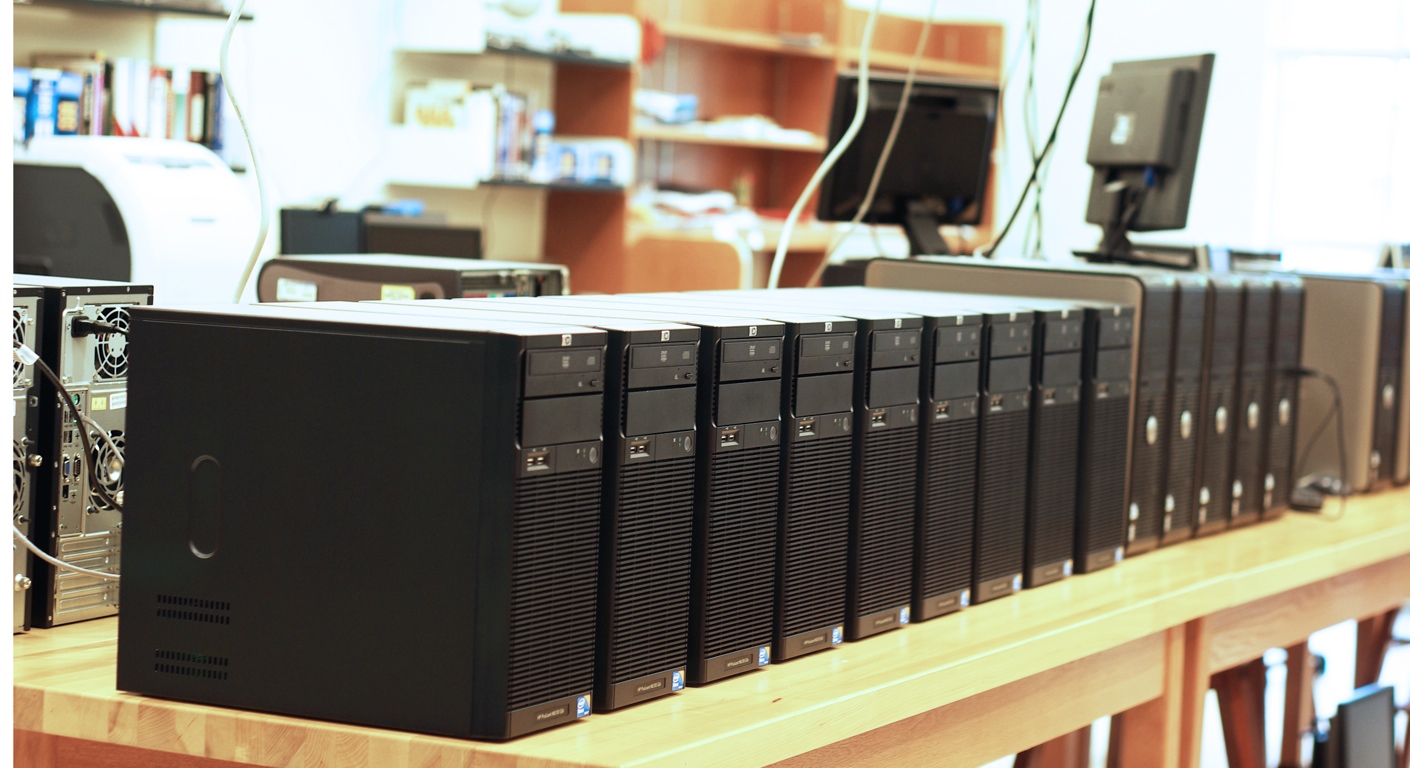 Clusters in Our Lab at Auburn
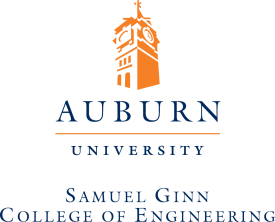 5
[Speaker Notes: Dell * 8
Intel XEON X3430
2GB DDR3(PC-10600)
Ubuntu 9.04 32-bit
Gigabit LAN

HP * 12
Intel Core 2 Q9400
2GB DDR3(PC-10600)
Ubuntu 9.04 32-bit
Gigabit LAN]
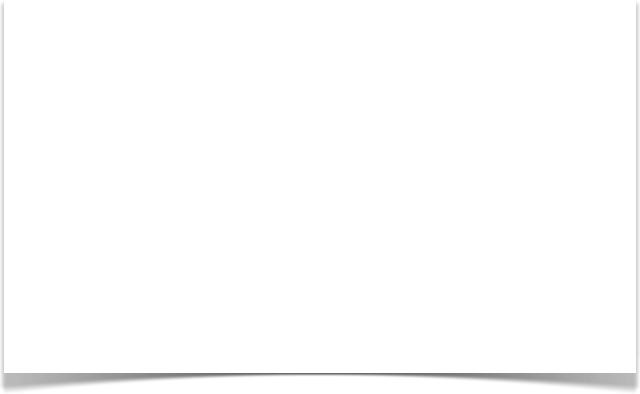 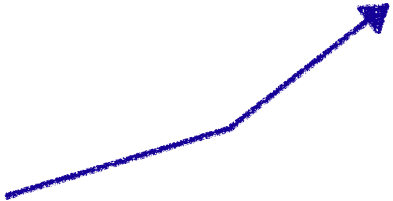 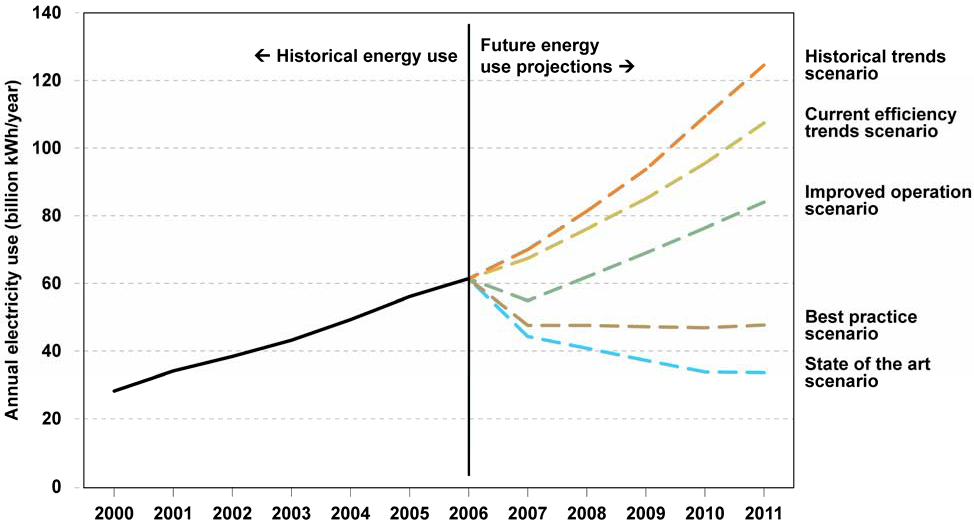 Energy Consumption was Growing
EPA Report to Congress on Server and Data Center Energy Efficiency, 2007
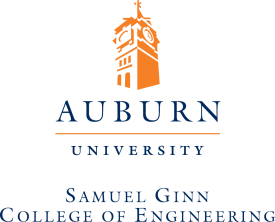 6
2020 Projections
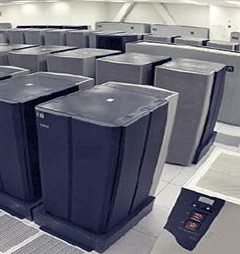 Data Center: 
increases by 200%
Clients:
number – increases by 800%
Power – increases by 300%
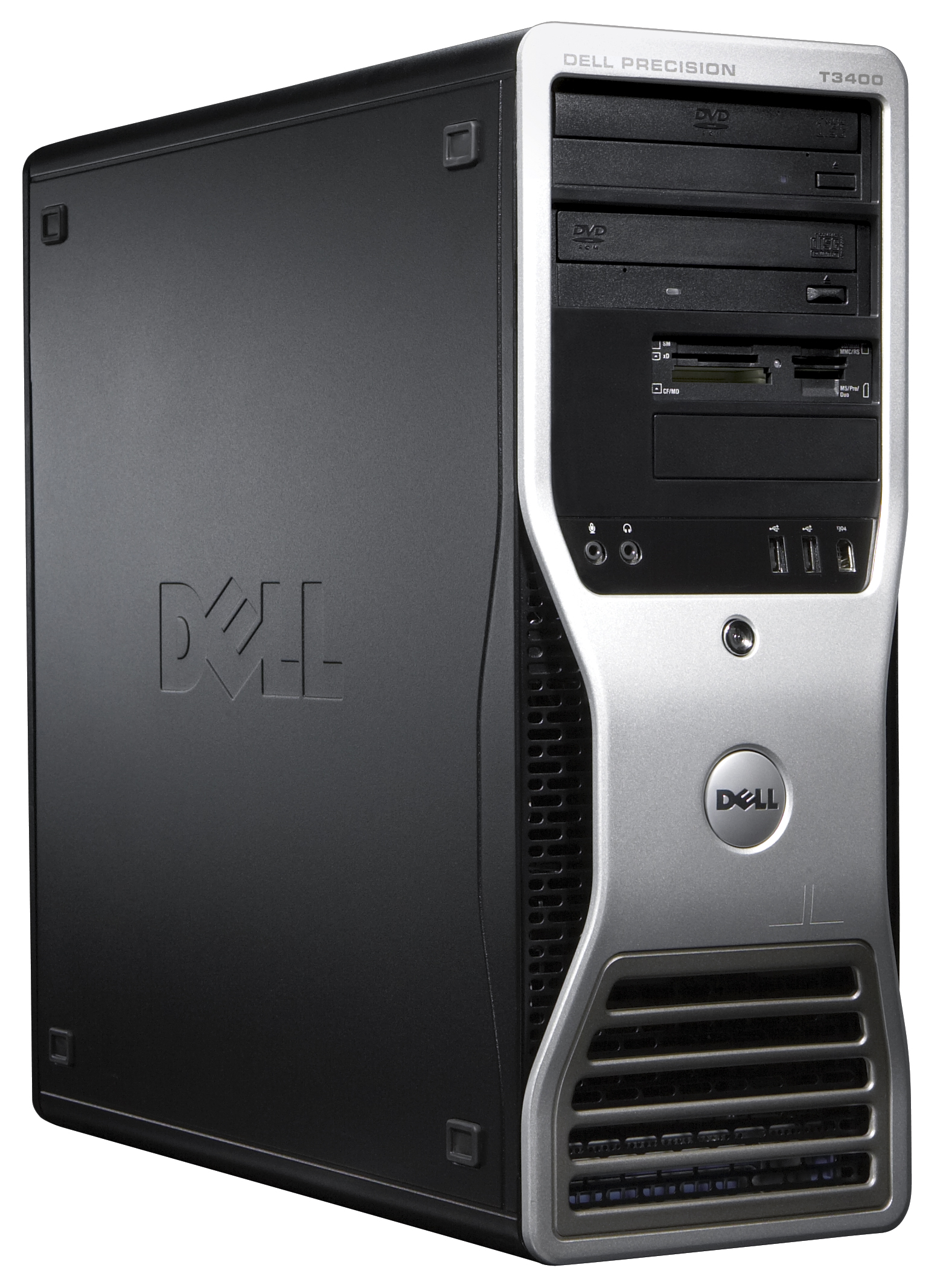 Network:
Increases by 300%
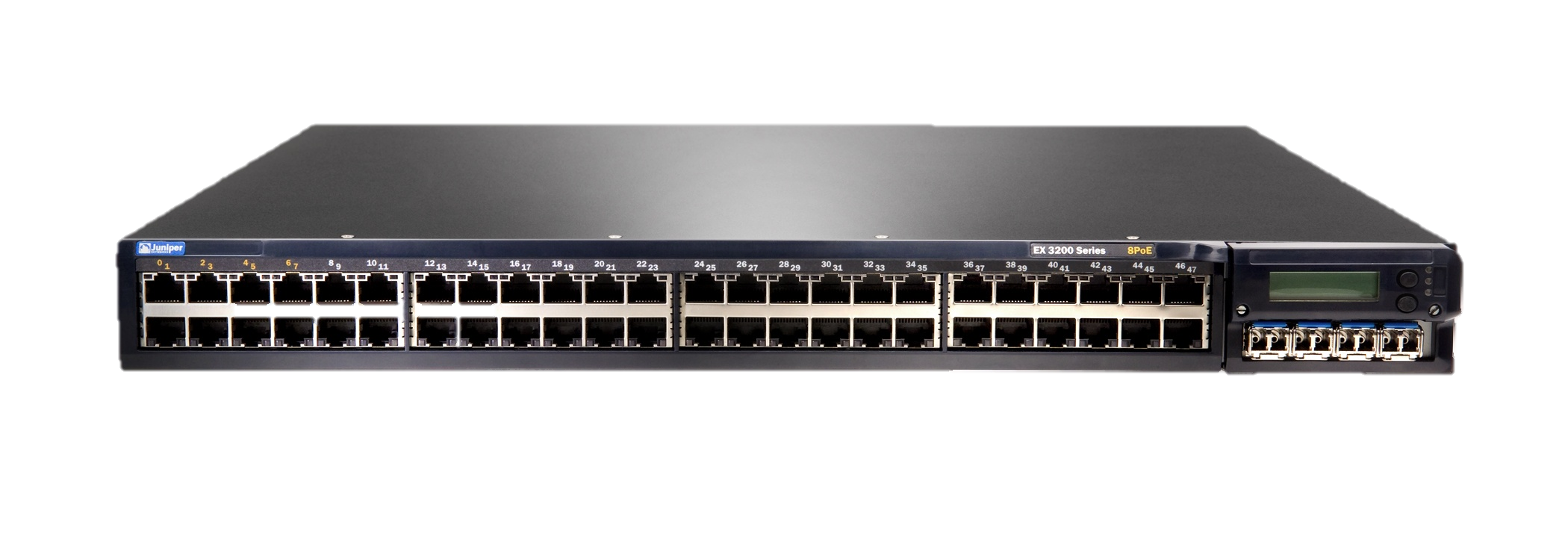 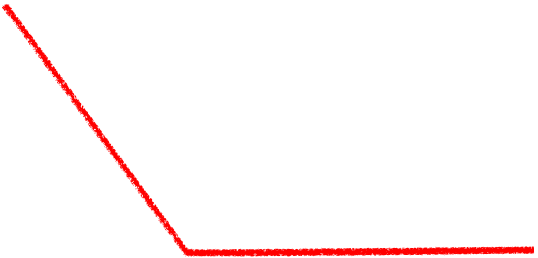 Energy Efficiency of Data Centers
Data Centers consume 110 Billion kWh per Year
Average cost: ¢9.46 per kWh
Dell’s Texas Data Center
Storage system may
 cost 2.8 Billion Dollars!
Build Energy-Efficient Data Centers
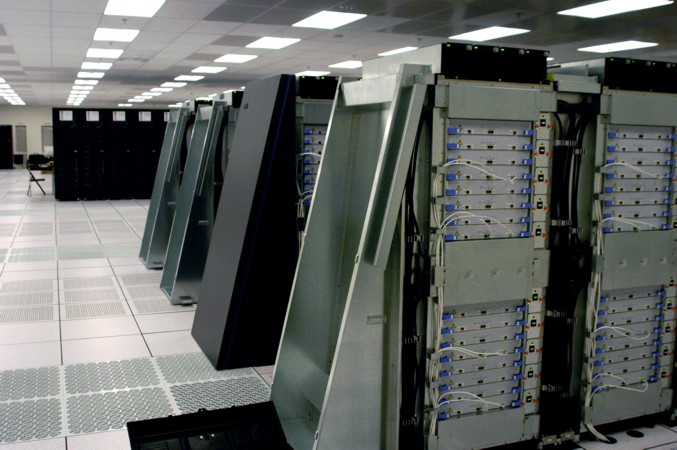 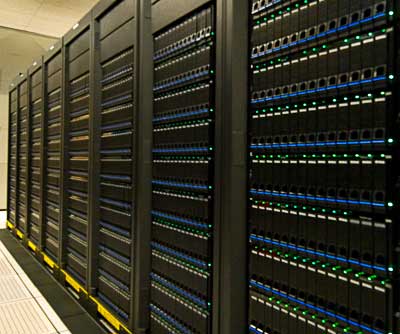 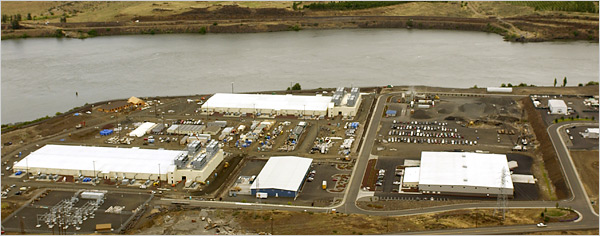 [Speaker Notes: This slide shows a typical high-performance computing platform, which was built by Google in the Oregon state. There is no doubt that they have significantly changed our lives and we all benefit from the great services provided by these super computing platforms . However, these giant machines consume a huge amount of energy.]
Energy Conservation Techniques
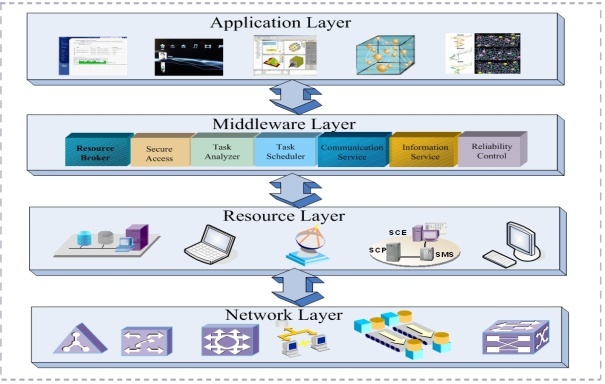 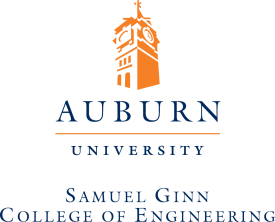 [Speaker Notes: Architecture – Multiple Layers
In our architecture, we have four layers: application layer, middleware layer, resource layer, network layer. In each layer, we can incorporate energy-aware techniques. For example, in the application layer, we can reduce the unnecessary access to hardware when writing the code. In the middleware layer, we can schedule parallel tasks in more energy-efficient ways. In the resource and network layers, we can do energy-aware resource management.]
Energy Efficient Devices
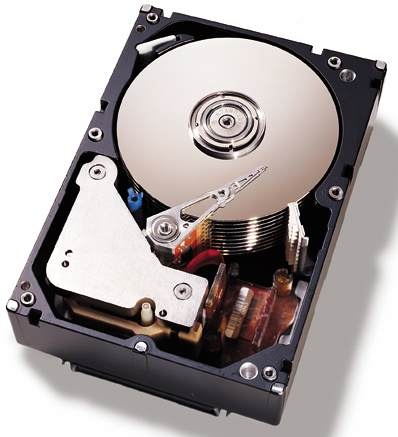 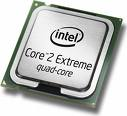 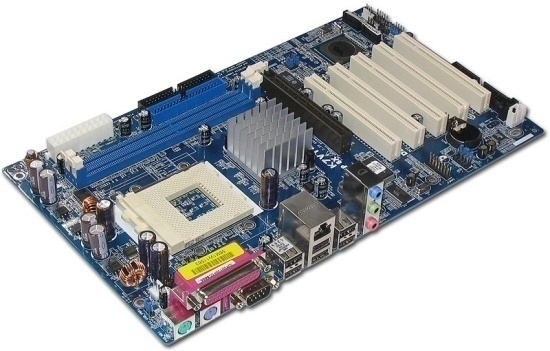 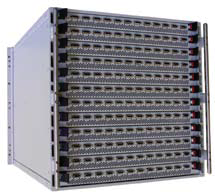 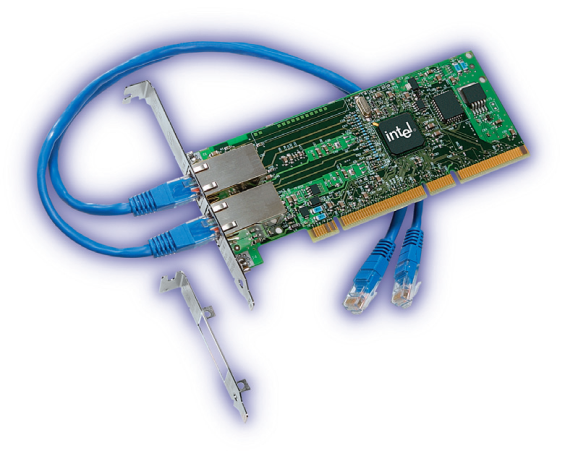 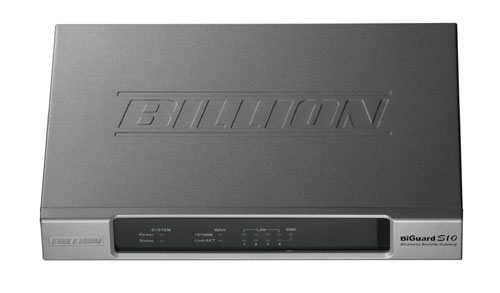 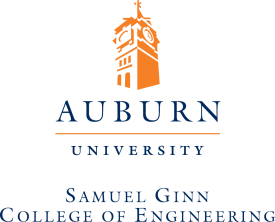 [Speaker Notes: This slide shows some typical hardware in the resource and network layers like CPU, main board, storage disk, network adapter, switch and router.]
Multiple Design Goals
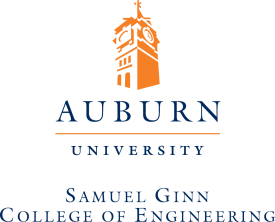 [Speaker Notes: One thing I would like to emphasize here is that any energy-oriented research should not scarify other important characters like performance, reliability or security. Although there must be some tradeoff once we introduce energy-aware techniques, we do not want to see significant degradation in other characters. In other words, we would like to make our research compatible with existing techniques. For my research, I mainly focus on the tradeoff between performance and energy.]
DVS – Dynamic Voltage Scaling
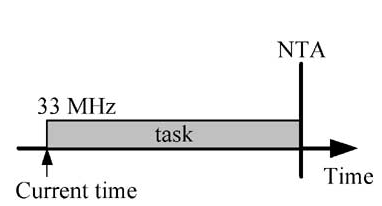 Trade performance for energy efficiency
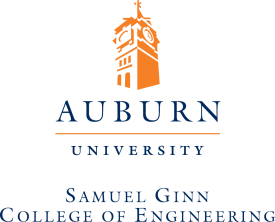 13
Energy-Aware Scheduling for Clusters
Z.-L. Zong, X.-J. Ruan, A. Manzanares, and X. Qin, “EAD and PEBD: Two Energy-Aware Duplication Scheduling Algorithms for Parallel Tasks on Homogeneous Clusters,” IEEE Transactions on Computers, vol. 60, no. 3, pp. 360- 374, March 2011.
[Speaker Notes: Before we talk about the algorithms, let’s see the cluster systems first. In a cluster, we have the master node and slave nodes. The master node is responsible to schedule tasks and allocate them to slave nodes for parallel execution. All slave nodes are connected by high speed interconnections and they communicate with each other through message passing.]
Parallel Applications
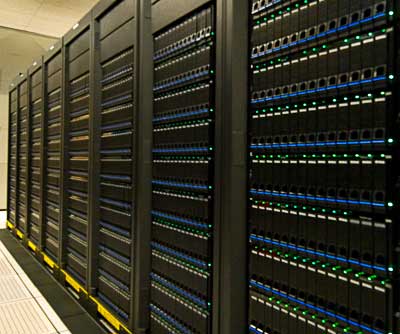 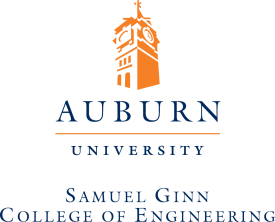 [Speaker Notes: The parallel tasks running on clusters are represented using Directed Acyclic Graph , or DAG for short.  Usually, a dag has one entry task and one  or multiple exit tasks. Dag shows the task number and the execution time of each task. It also shows the dependence and communication time among tasks. Explain a little bit…]
Energy-Aware Scheduling: Motivational Example
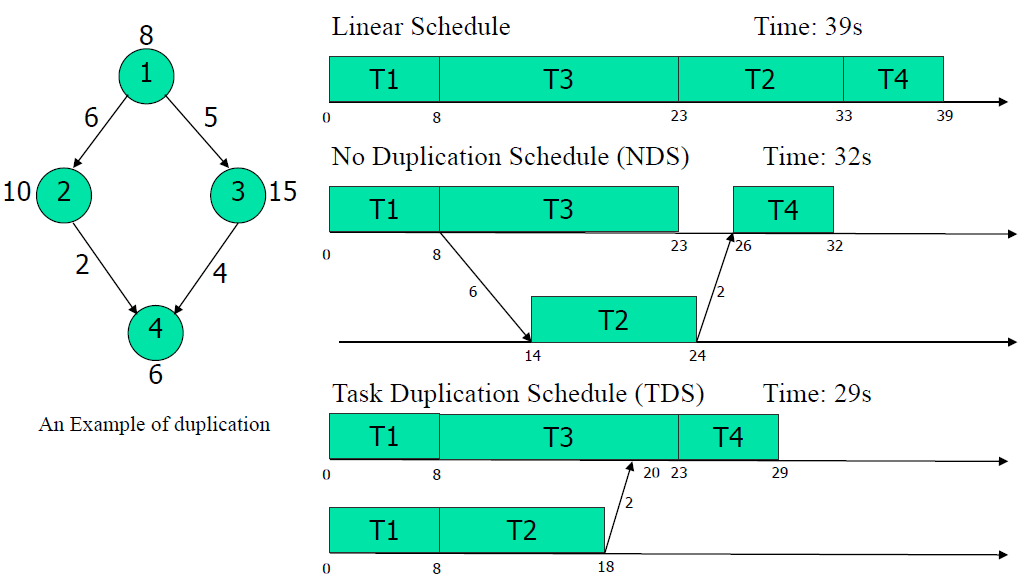 [Speaker Notes: Weakness 1: Do not consider energy conservation in memory
Weakness 2: Energy can’t be conserved even then network interconnects are idle
 
In order to improve performance, we use duplication strategy. This slide shows why duplication can improve performance. Here we have 4 tasks represented by the DAG in the left side. If we use linear scheduling, all four tasks will be allocated in 1 CPU and the execution time will be 39s. However, we noticed that we can schedule task 2 to the 2nd CPU so that we do not need to wait the completion of task 3. In that way, the total time will shortened to 32s. We also noticed that 6s are wasted in the 2nd CPU because task 2 has to wait the message from task 1. If duplicate task 1 in the 2nd CPU, we can further shorted the schedule length to 29s. Obviously, the duplication could improve performance.]
Motivational Example (cont.)
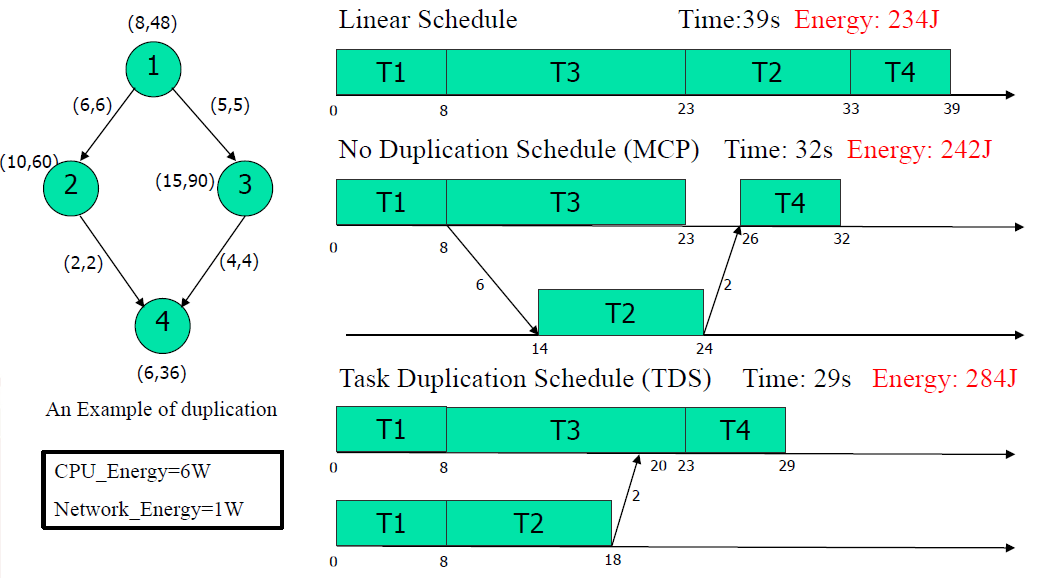 [Speaker Notes: However, if we calculate the energy, we will find that duplication may consume more power. For example, if we set the energy consumption for CPU and network 6w and 1w, the total energy consumption of duplication will be 42J more than NDS and 50J more than linear schedule. That is mainly because task 1 are executed twice. Here I would like to mention that I will use NDS(MCP) to represent no duplication schedule and use TDS to represent task duplication schedule. You will see a lot of them in the simulation results.]
Generate the DAG of given task sets
Calculate energy increase
and time decrease
Calculate energy increase
Find all the critical paths in DAG
Ratio= energy increase/ time decrease
more_energy<=Threshold?
Generate scheduling queue based on the level (ascending)
No
Yes
No
select the task (has not been scheduled yet) with the lowest level as starting task
Ratio<=Threshold?
Duplicate this task and select the next task in the same critical path
Yes
meet entry task
Duplicate this task and select the next task in the same critical path
No
allocate it to the same processor with the tasks in the same critical path
No
Yes
For each task which is in the 
same critical path with starting task, check
 if it is already scheduled
Save time if duplicate 
this task?
Yes
PEBD
EAD
The EAD and PEBD Algorithms
18
[Speaker Notes: This diagram summarize the steps we just talked about. I will just skip it.]
Energy Dissipation in Processors
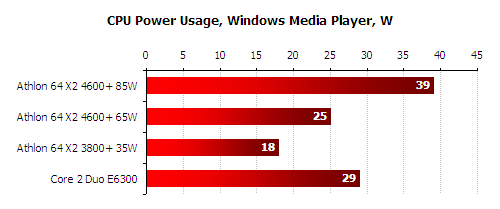 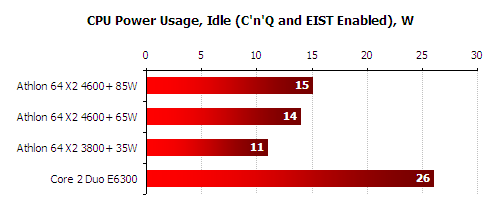 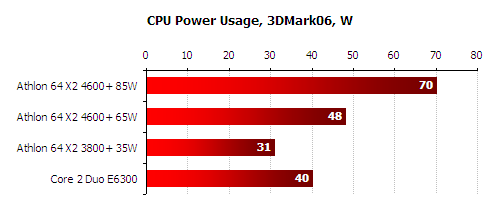 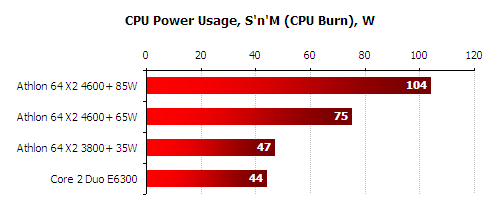 http://www.xbitlabs.com
19
[Speaker Notes: Now we are going to discuss the simulation results. We implement our own simulator using C language under Linux system. The CPU power consumption parameters come from the xbitlabs. We simulate 4 different CPUs, 3 of them are AMD and one is Intel.]
Parallel Scientific Applications
Fast Fourier Transform
Gaussian Elimination
20
[Speaker Notes: This slide shows the structure of two small task set. The left one is Fast Fourier Transform and the right one is Gaussian Elimination.]
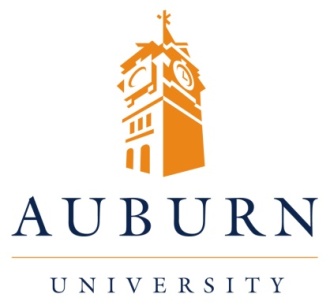 Large-Scale Parallel Applications
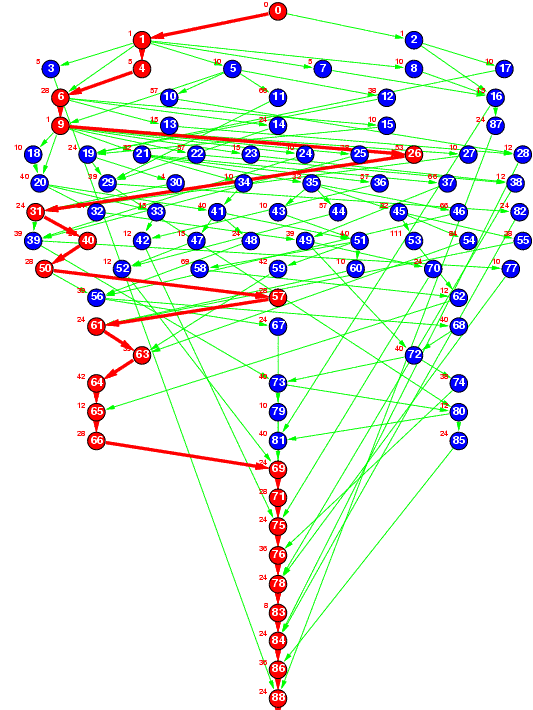 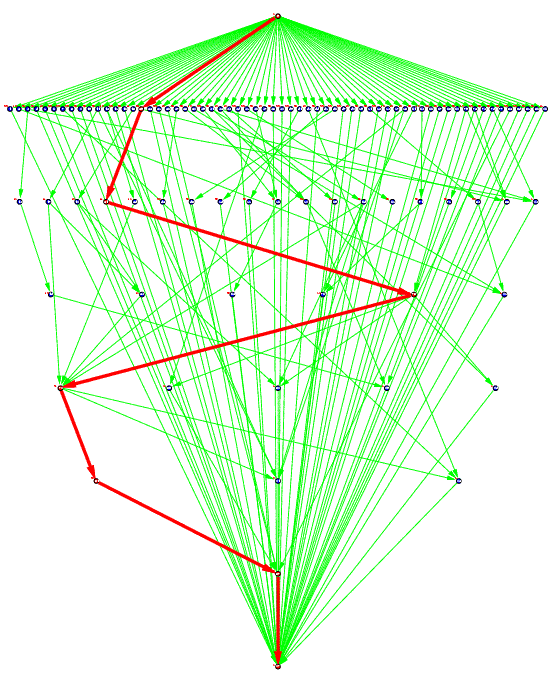 Robot Control
Sparse Matrix Solver
http://www.kasahara.elec.waseda.ac.jp/schedule/
2013-2-5
21
[Speaker Notes: The slide shows the DAG structure of two real-world applications. The left one is Robot Control and the right one is Sparse Matrix Solver.]
Impact of CPU Power Dissipation
19.4%
3.7%
Energy consumption for different processors (Gaussian, CCR=0.4)
Energy consumption for different processors (FFT, CCR=0.4)
22
[Speaker Notes: This slide shows the impact of CPU types. Recall that I simulate 4 different CPUs, which are represented in 4 different colors. We found that the CPU with blue color can save more energy compares with other 3 CPUs. For example, we can save 19.4% energy using blue CPU while we only can save 3.7% for the purple CPU. The indication behind is that these 4 CPUs have different gaps between CPU_busy and CPU_idle. This table summarize the difference. The gap for the blue CPU is 89w but the gap for the purple CPU is only 18w. So our observation is…]
Performance
Impact to Schedule Length:
Schedule length of Gaussian Elimination
Schedule length of Sparse Matrix Solver
23
[Speaker Notes: This group of simulation results show the impact to performance. The left one is for Gaussian and the right one is for Sparse. This table summarize that the overall performance degradation of EAD and PEBD is 5.7% and 2.2% compared with TDS for Gaussian. For Sparse, the number is 2.92% and 2.02%. Our observation is …]
Energy Consumption of Disks
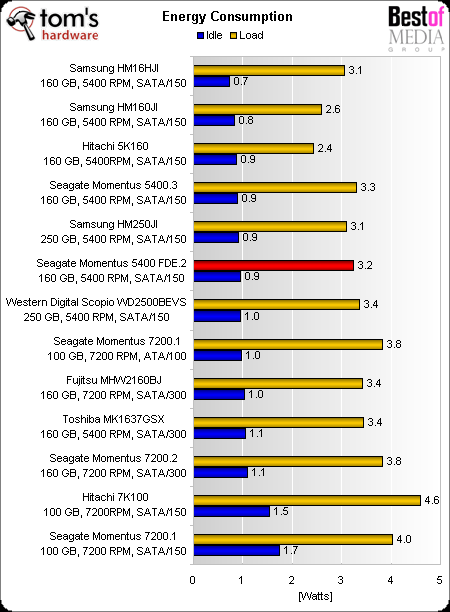 2/5/2013
Power States of Disks
Active State: high energy consumption
Active
Standby
State transition penalty
Standby State: low energy consumption
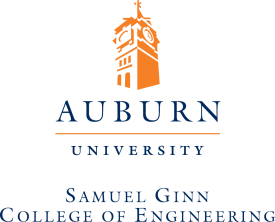 25
A Hard Disk Drive
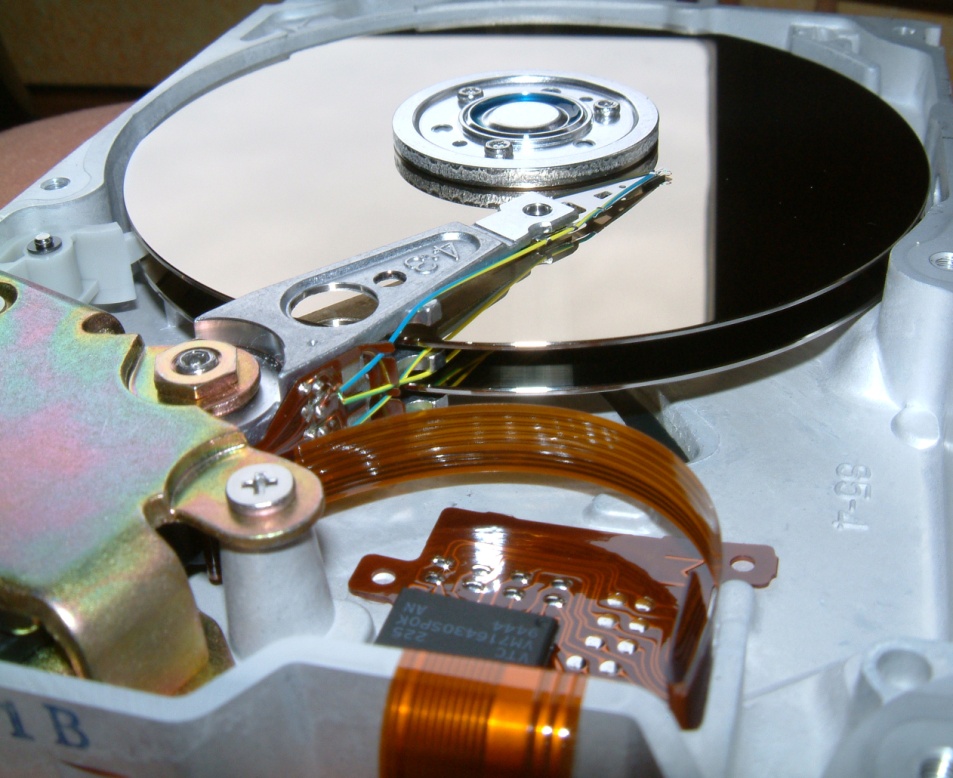 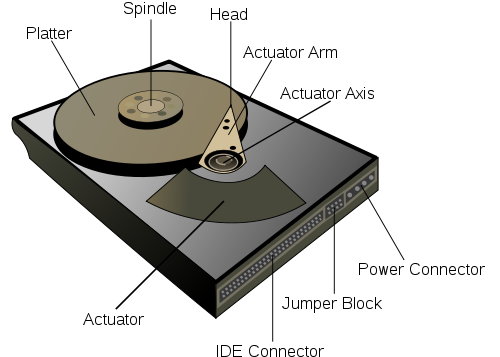 A10000RPM Hard Drive may take 10.9 seconds to wake up!
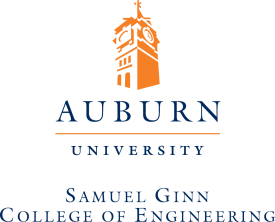 26
[Speaker Notes: So random read is good?]
Parallel Disks
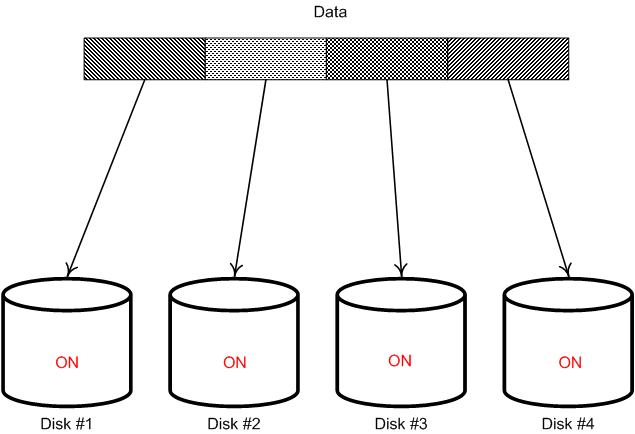 Performance
Energy Efficiency
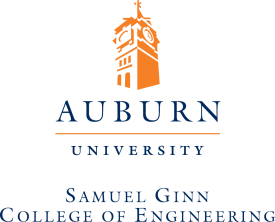 [Speaker Notes: So random read is good]
Energy-Related Reliability Model
Prefetching
Data Partitioning
Security Model
Disk Requests
RAM Buffer
Buffer Disk Controller
Load Balancing
Power Management
m buffer disks
n data disks
Put It All Together: Buffer Disk Architecture
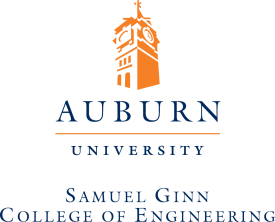 IBM Ultrastar 36Z15
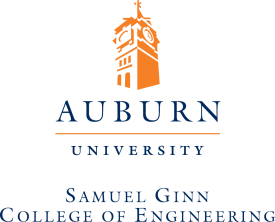 Prefetching
Buffer Disk
Disk 1
Disk 2
Disk 3
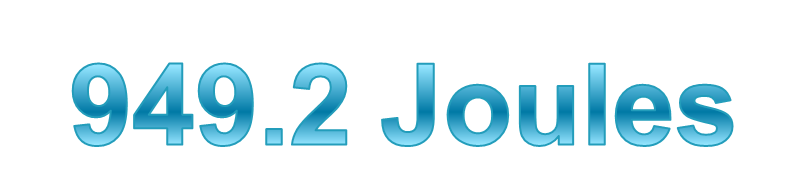 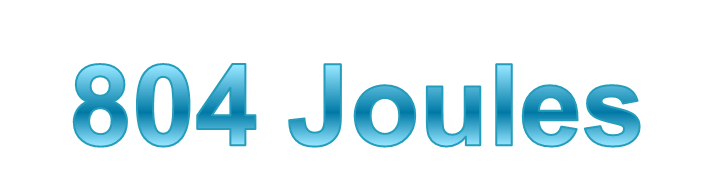 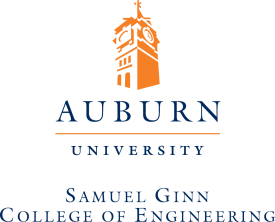 [Speaker Notes: 16%]
Energy Saving Principles
Energy Saving Principle One
Increase the length and number of idle periods larger than the disk break-even time TBE

Energy Saving Principle Two
Reduce the number of power-state transitions
A. Manzanares, X. Qin, X.-J. Ruan, and S. Yin, “PRE-BUD: Prefetching for Energy-Efficient Parallel I/O Systems with Buffer Disks,” ACM Transactions on Storage, vol. 7, no. 1, Article 3 June 2011.
Energy Savings Hit Rate 85%
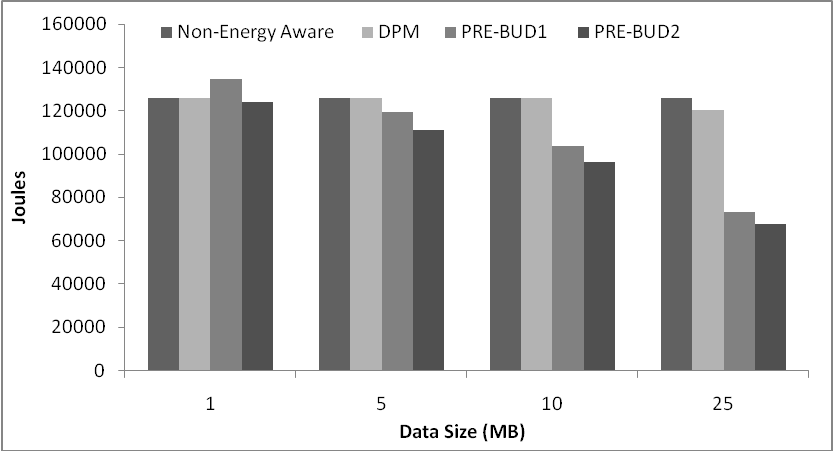 32
2/5/2013
[Speaker Notes: 12 disk]
State Transitions
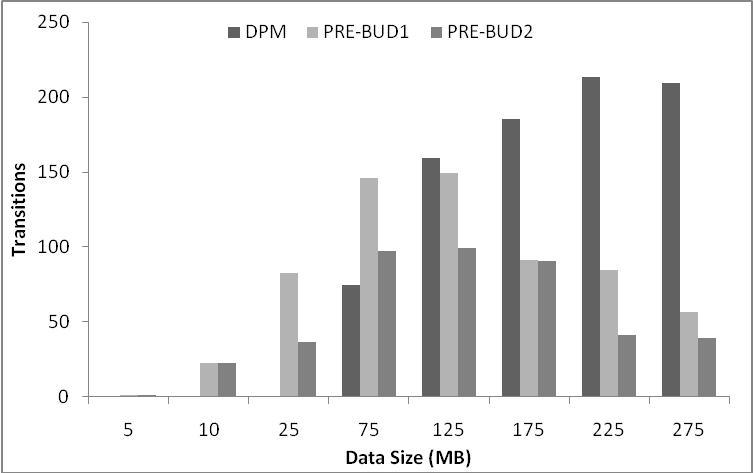 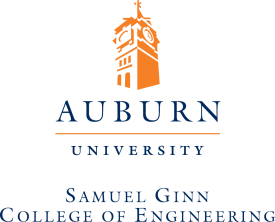 Heat-Based Dynamic Data Caching
buffer disk
buffer disk
buffer disk
Requests Queue
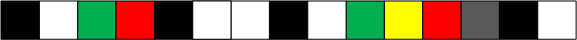 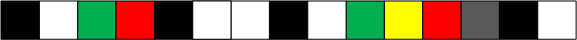 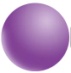 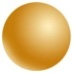 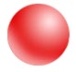 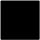 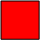 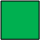 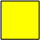 34
[Speaker Notes: In the traditional disk arrays, requests are served directly by data disks. To maximize the performance, the traditional disk arrays tend to keep the disks in active state, even they do not produce any useful work. This will waste a lot of energy. Actually, some disks has very low utilization rate in real world traces, probably less than 20% or even 10%, we can save a lot of energy if we turn them into sleep state. Please note that the golden disks are active disks and gray disks are sleeping disks. However, the utilization of some disks might be extremely high because they stored very hot or popular blocks. It is almost impossible to make them sleep. Our idea is to add one more layer, called the buffer disk layer, on the top of the data disk layer. The requests will be served by buffer disks first rather than by data disks directly. We can cache all those hot blocks to the buffer disks and sleep as many data disks as possible.]
Heat-Based Dynamic Data Caching
buffer disk
buffer disk
buffer disk
Requests Queue
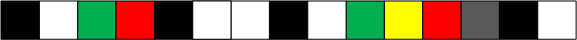 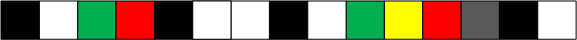 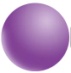 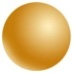 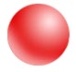 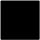 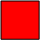 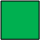 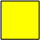 35
[Speaker Notes: Cont..]
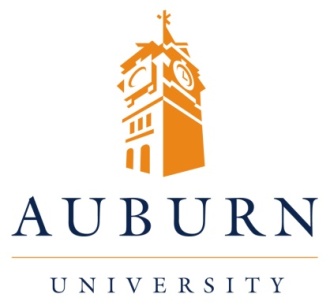 Energy Consumption Results
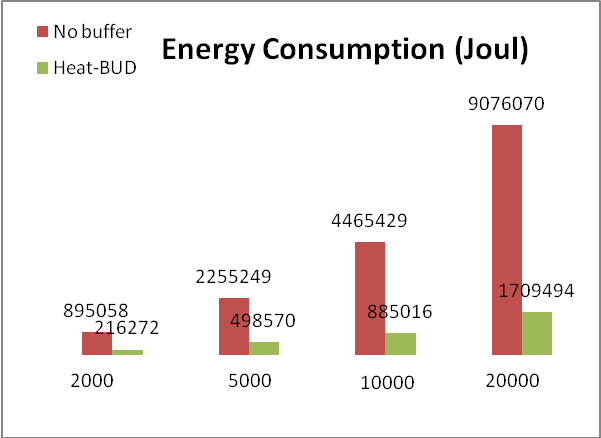 Large Reads: average 84.4% improvement (64MB)

Small Reads: average 78.77% improvement (64KB)
Energy consumption for large reads
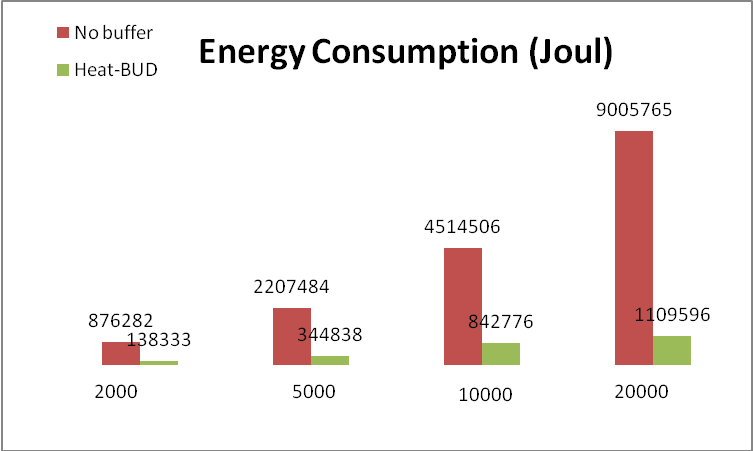 Energy consumption for small reads
2/5/2013
36
[Speaker Notes: motivation.
Results: x-axis, y-axix, red bars, green bars
Observation
indication]
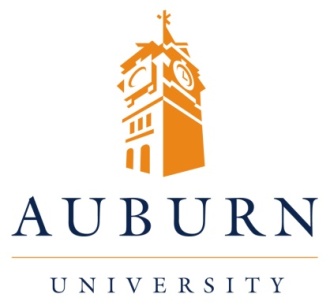 Load Balancing Comparison
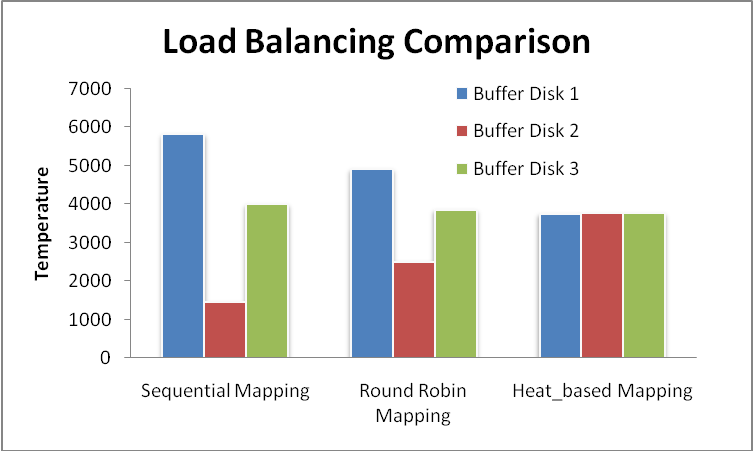 Load balancing comparison for three mapping strategies
2/5/2013
37
Energy Efficient Virtual File System
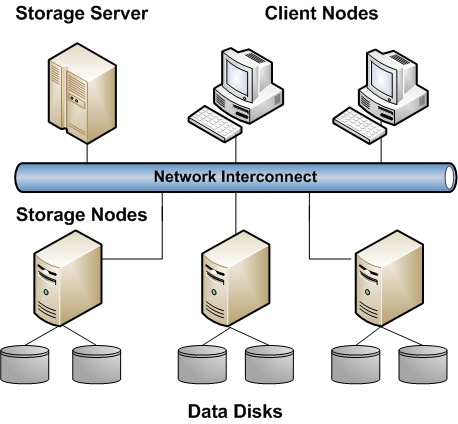 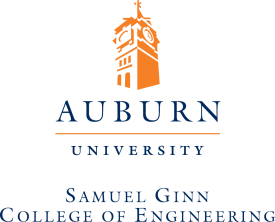 EEVFS Process Flow
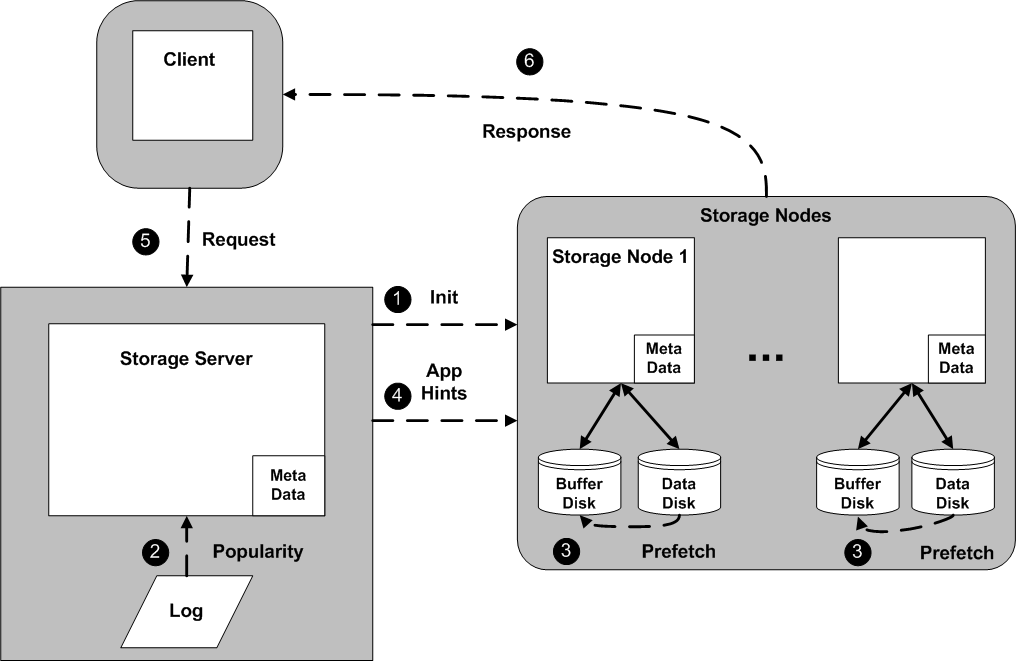 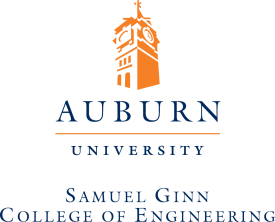 Energy Savings
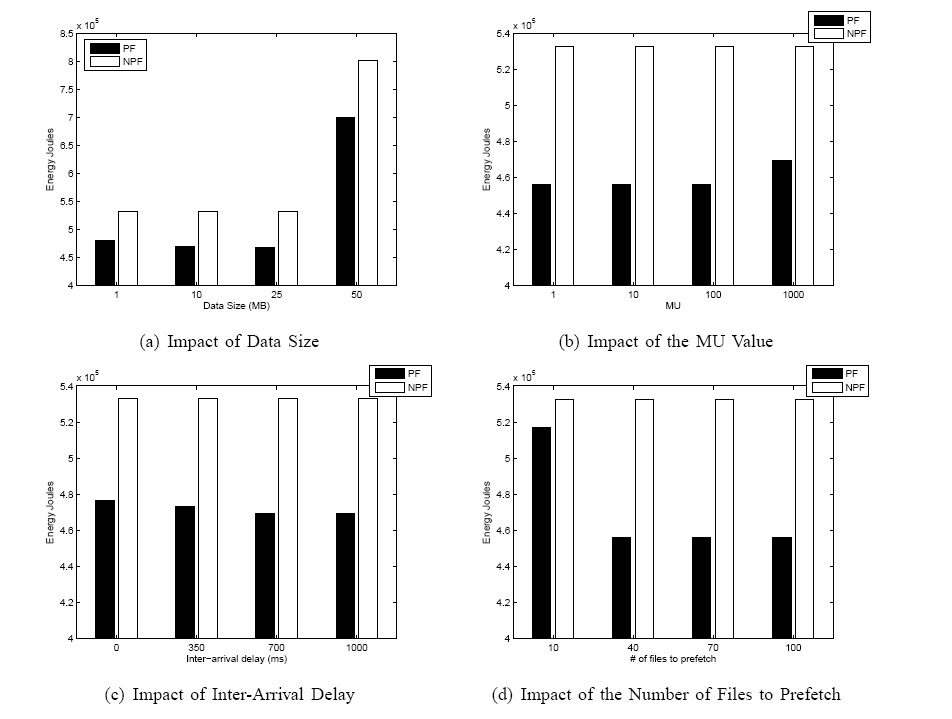 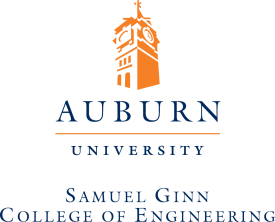 Improving Performance of EEVFSParallel Striping Groups
File 1
File 3
File 2
File 4
Group 1
Group 2
Buffer Disk
Disk 1
Disk 2
Buffer Disk
Disk 5
Disk 6
Storage Node 1
Storage Node 3
Buffer Disk
Disk 3
Disk 4
Buffer Disk
Disk 7
Disk 8
Storage Node 2
Storage Node 4
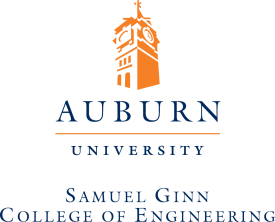 Striping Within a Group
Buffer Disk
Disk 1
Disk 2
1
2
3
5
7
9
4
6
8
10
Storage Node 1
Buffer Disk
Disk 3
Disk 4
1
2
3
5
7
9
4
6
8
10
Storage Node 2
Group 1
File 2
2
2
File 1
1
1
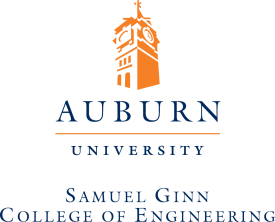 Measured Results
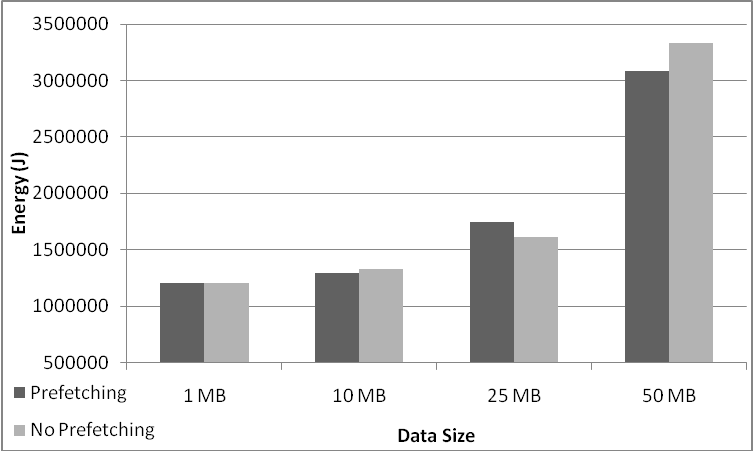 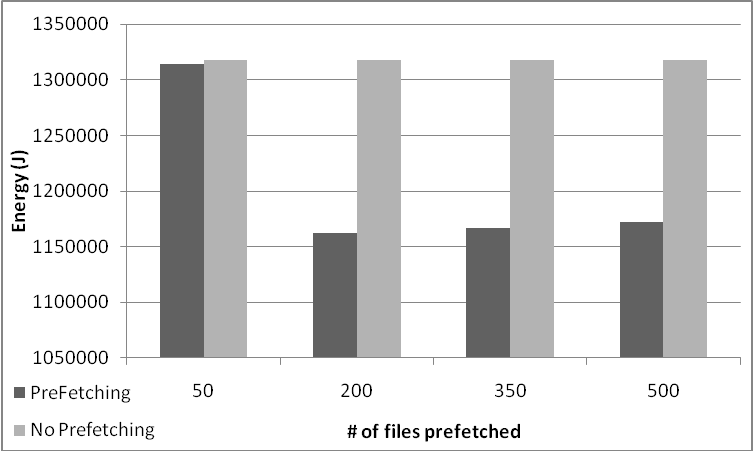 2/5/2013
A Parallel Disk System with a Write Buffer Disk
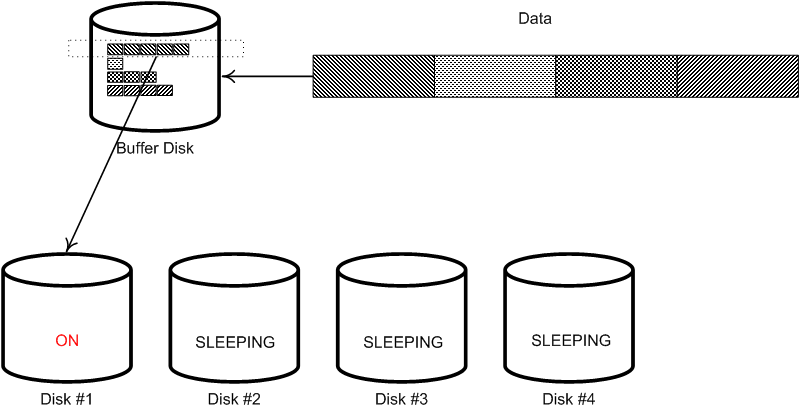 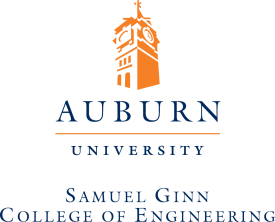 [Speaker Notes: So random read is good]
Under High Workload Conditions
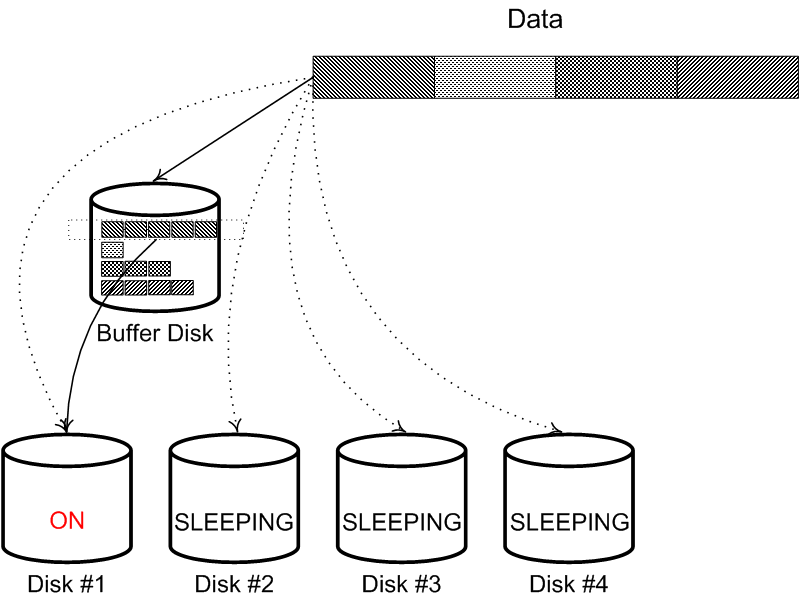 Data Disks can serve requests without buffer disks when workload is high
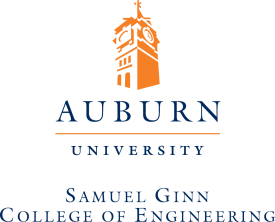 Wakeup Data Disks
Buffer Disk
Requests Queue
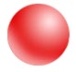 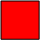 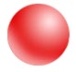 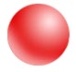 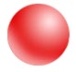 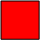 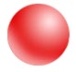 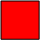 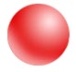 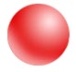 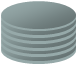 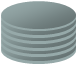 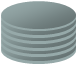 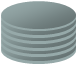 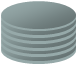 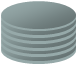 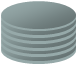 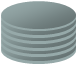 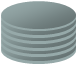 46
Energy SavingsLow Workload, UltraStar
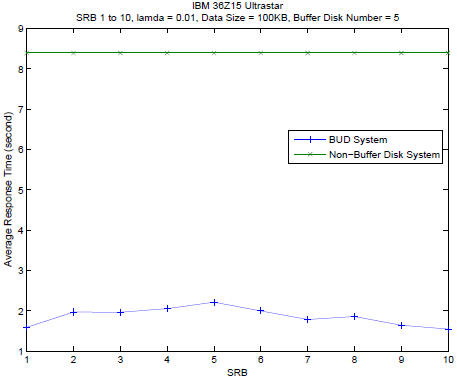 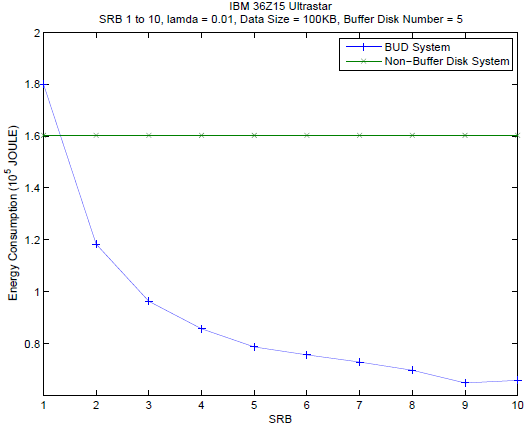 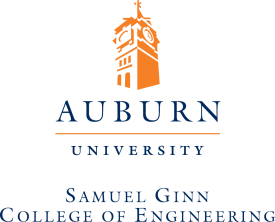 [Speaker Notes: SRB is small, transfer data from buffer disk to data disk for too many times. Small SRB, more spin up and spin down times.]
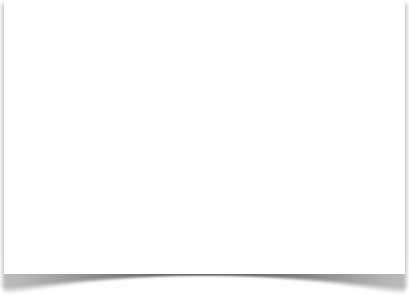 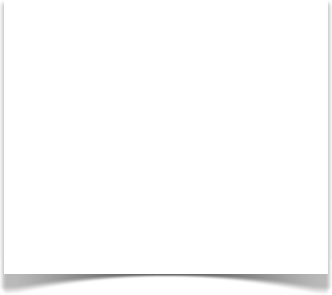 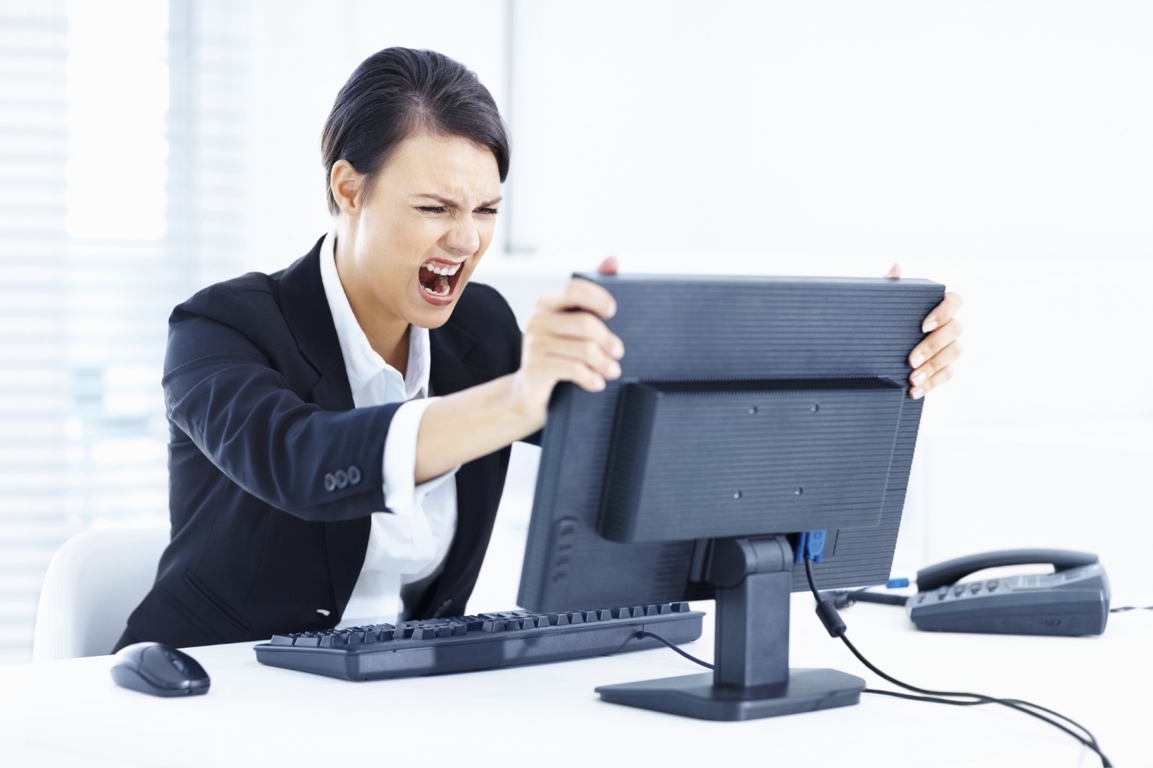 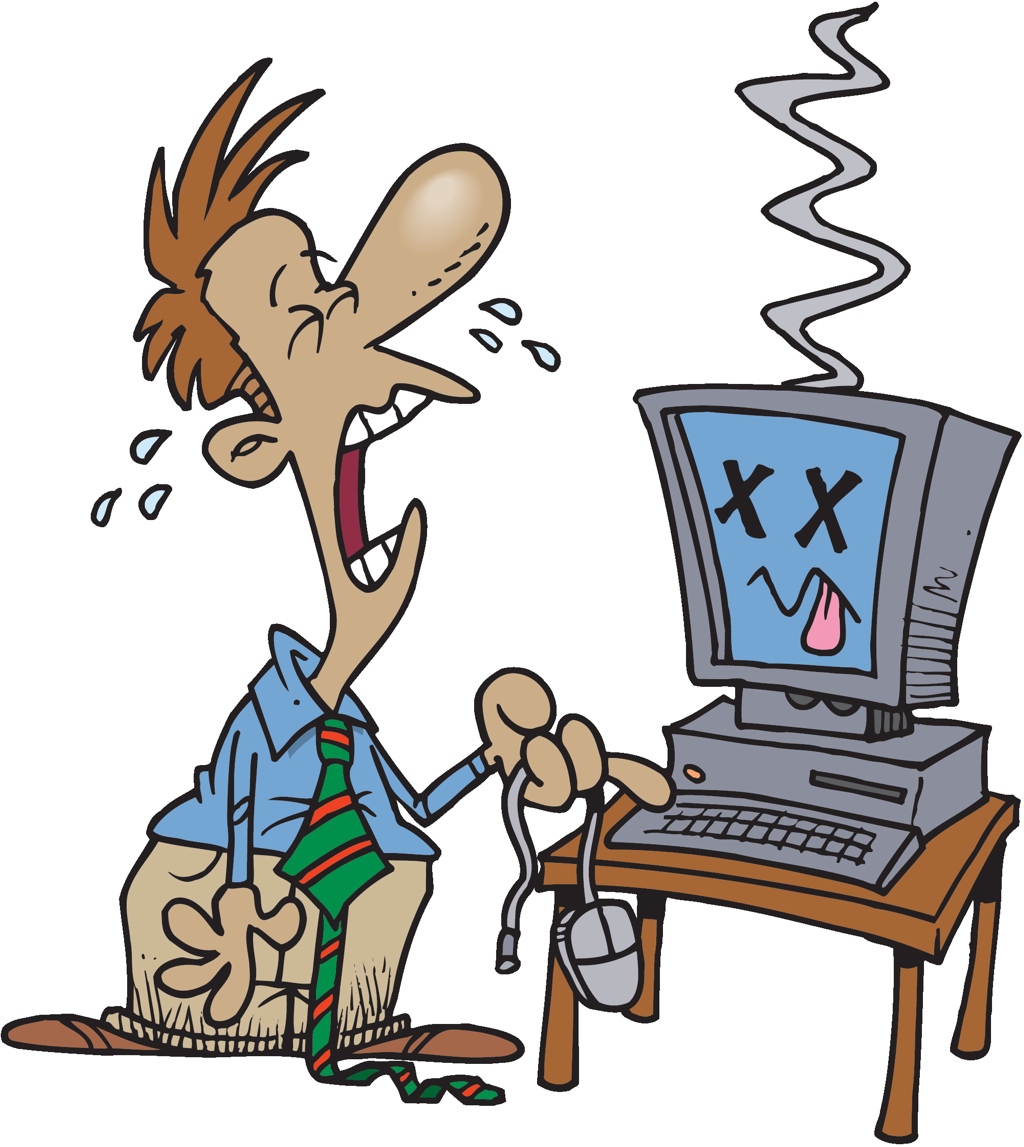 Energy Conservation Techniques
Software-Directed Power Management
Dynamic Power Management
Redundancy Technique
Multi- speed Setting
How Reliable Are They?
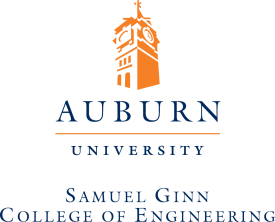 48
48
Tradeoff between Energy Efficiency and Reliability
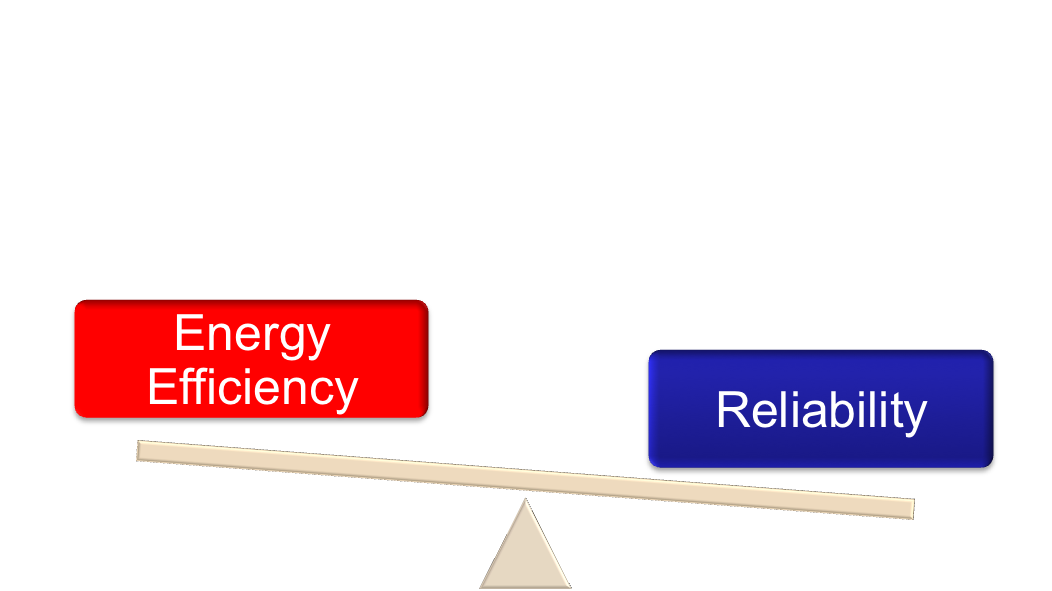 Example: Disk Spin Up and Down
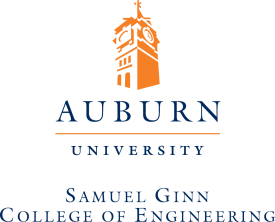 49
MINT(MATHEMATICAL  RELIABILITY  MODELS  FOR  ENERGY-EFFICIENT  PARALLEL  DISK  SYSTEMS)
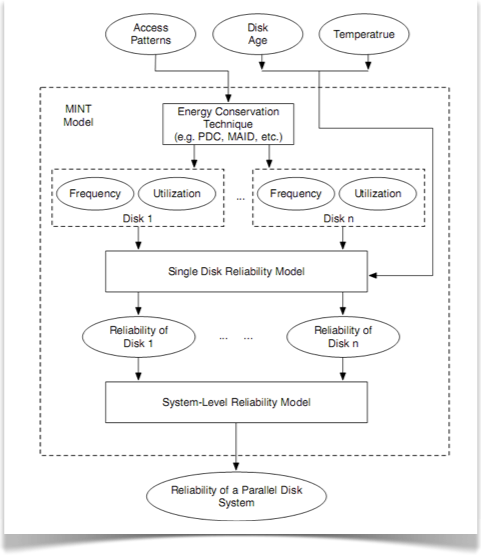 Energy Conservation Techniques
Single Disk Reliability Model
System-Level Reliability Model
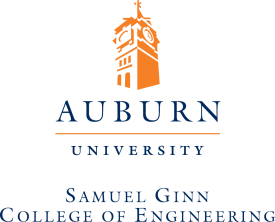 S. Yin et al. “Reliability Analysis for an Energy-Aware RAID System,” Proc. the 30th IEEE International Performance Computing and Communications Conference (IPCCC), Nov. 2011.
Reliability of Single Disk
Utilization
Frequency
Temperature
Disk Age
MINT(Single Disk)
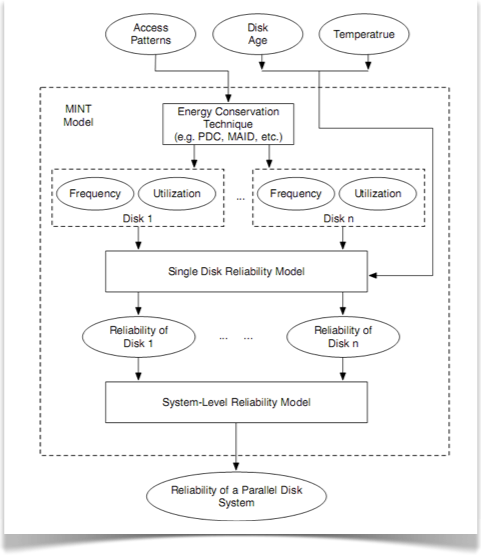 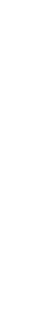 Single Disk Reliability Model
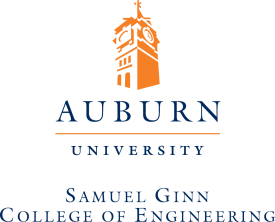 51
Access Pattern
Reliability of A Parallel Disk System
MINT(MATHEMATICAL  RELIABILITY  MODELS  FOR  ENERGY-EFFICIENT  PARALLEL  DISK  SYSTEMS)
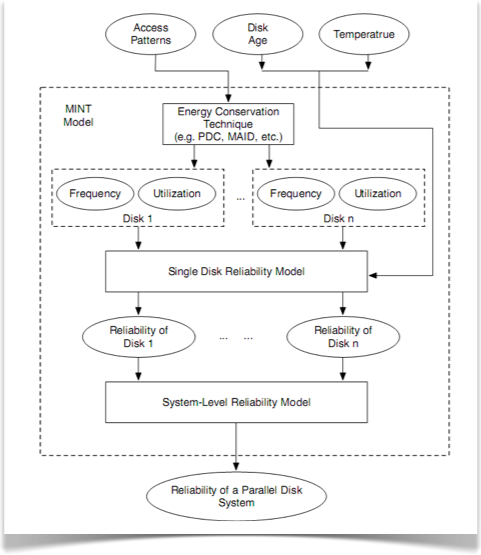 Energy Conservation Techniques
Single Disk Reliability Model
System Level Reliability Model
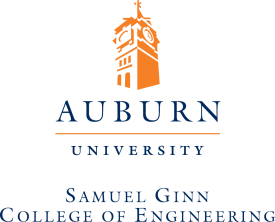 Preliminary Result
Comparison Between PDC and MAID
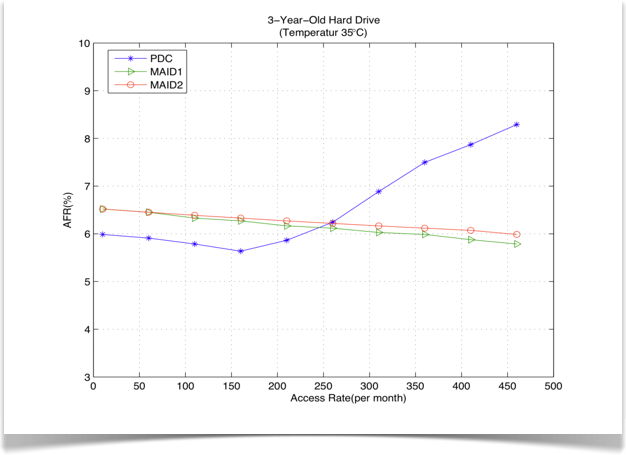 AFR Comparison of PDC and MAID
Access Rate(*104) Impacts on AFR (T=35°C)
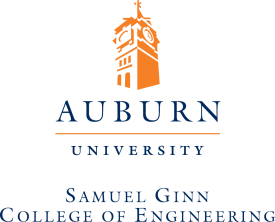 53
[Speaker Notes: Utilization Sensitivity: PDC is higher than MAID;
AFR: when the access rate is low, PDC is lower than MAID

the reason is on the following slide]
Summary
Energy-Aware Scheduling 

 BUD - Buffer Disk Architecture

 Energy-Efficient File Systems

 Reliability Models for Energy-Efficient    Storage Systems
Download the presentation slideshttp://www.slideshare.net/xqin74
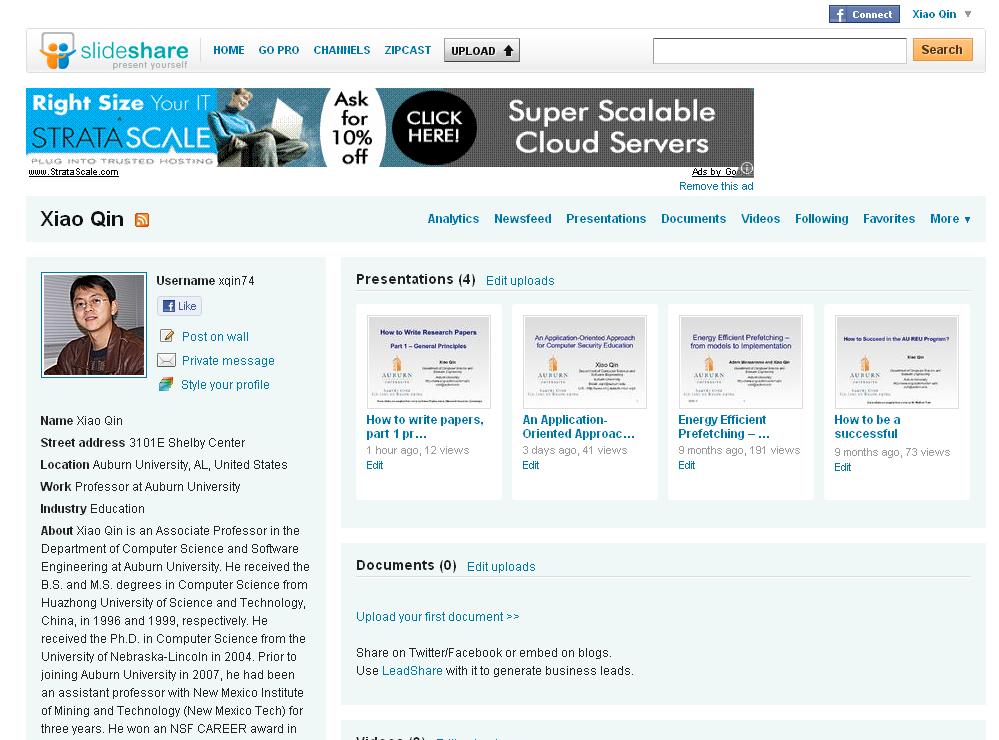 Google: slideshare Xiao Qin
Questions
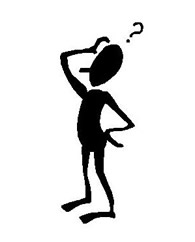